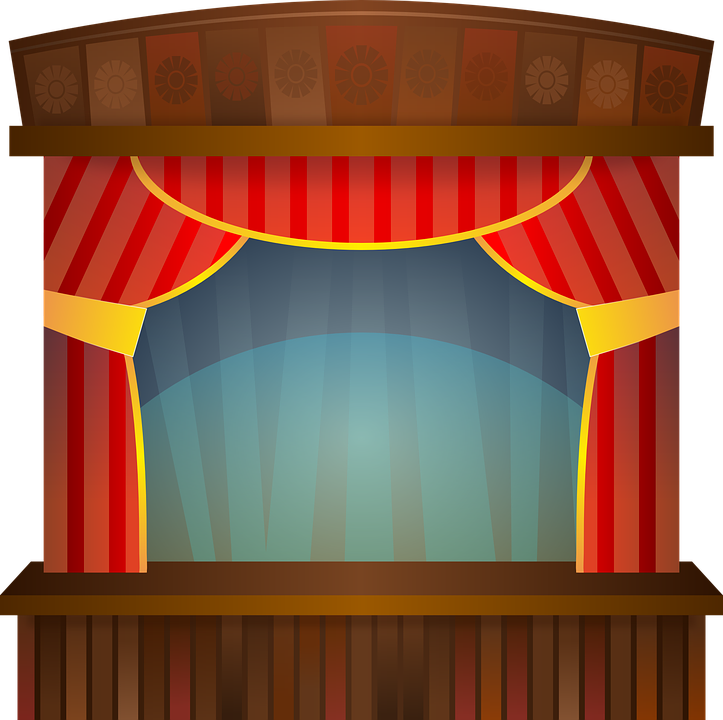 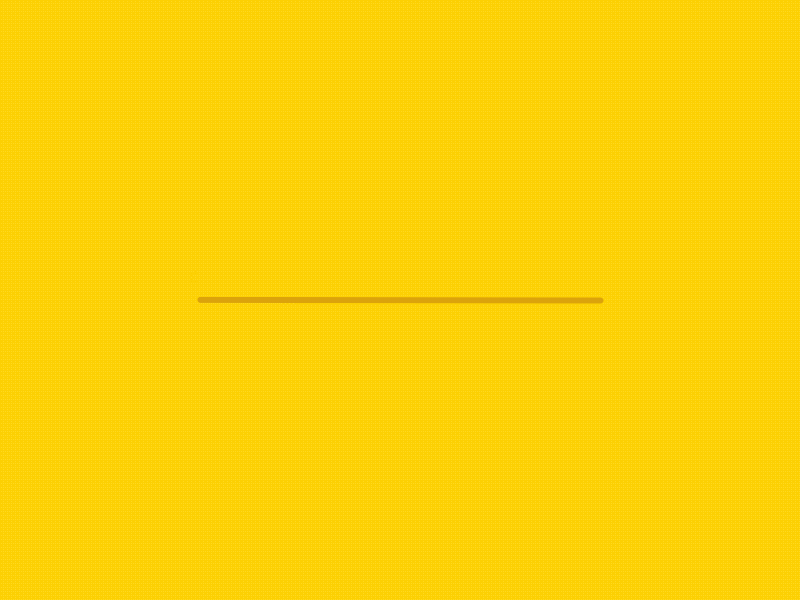 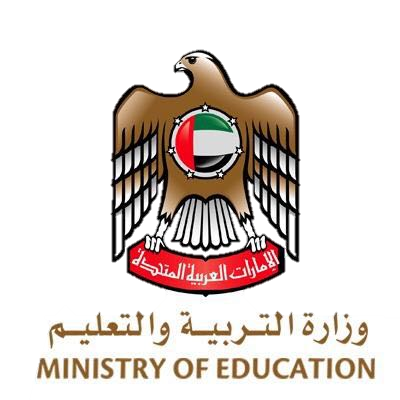 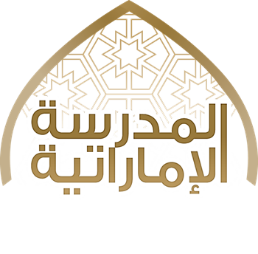 أهلاً وسهلاً بكم 
يا أبطال المسرح
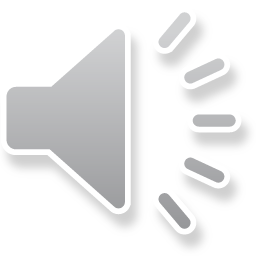 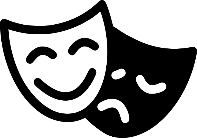 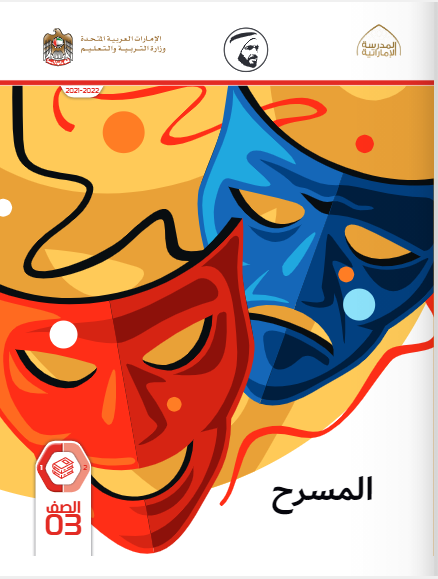 المادة : المسرح
الصف : الثالث 
المعلمة : موزه الحافري
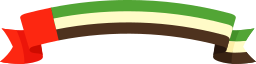 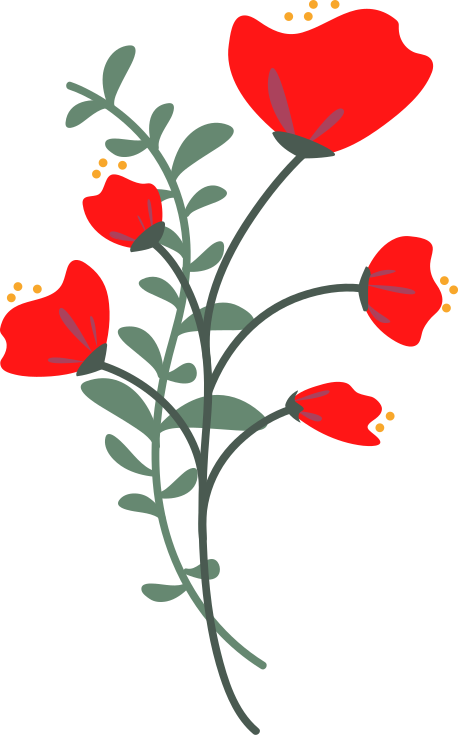 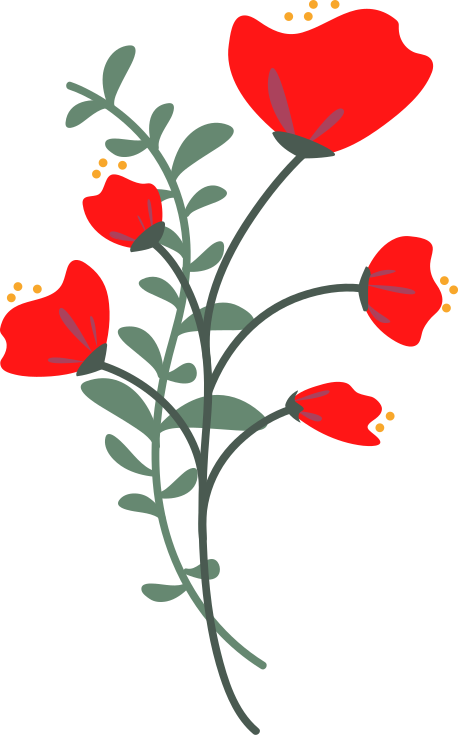 اليوم :  الأحد  
التاريخ :31\10\2021
الصف : الثالث
المادة : المسرح
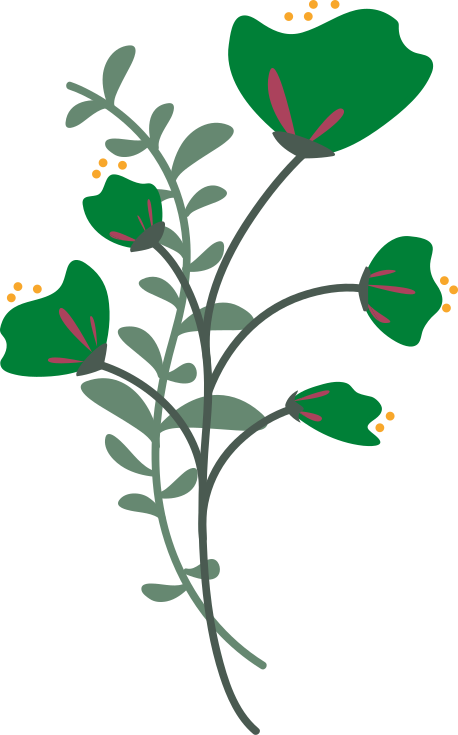 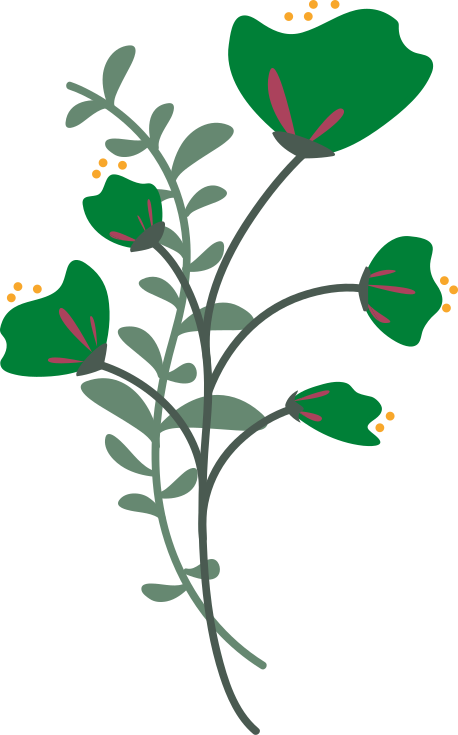 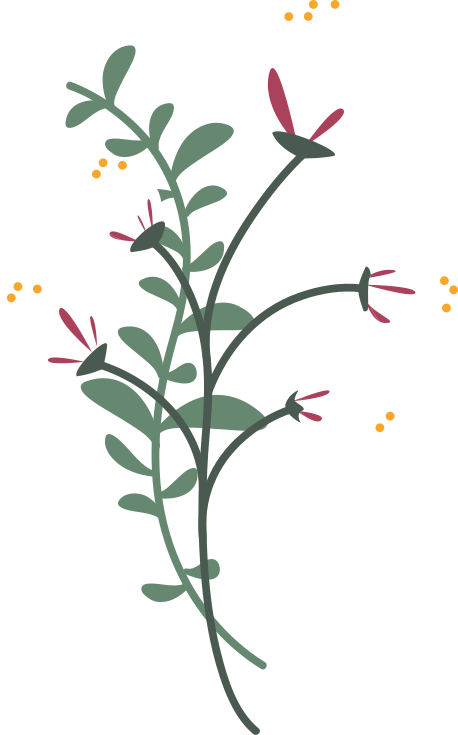 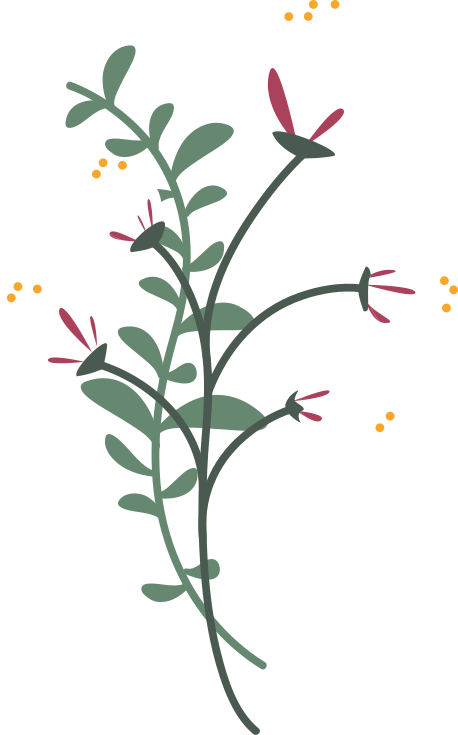 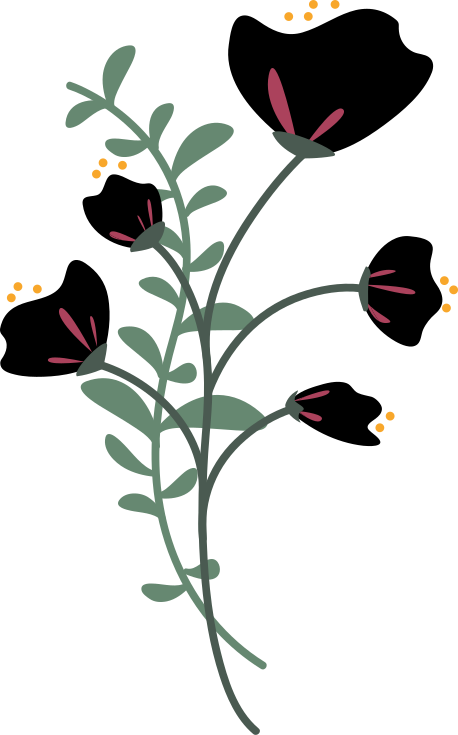 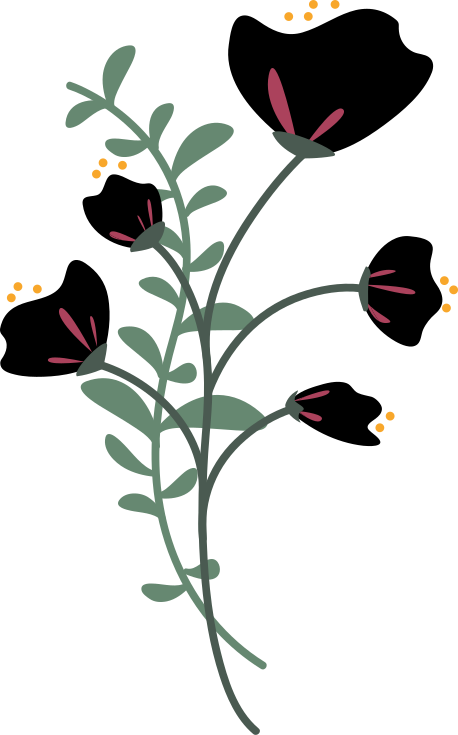 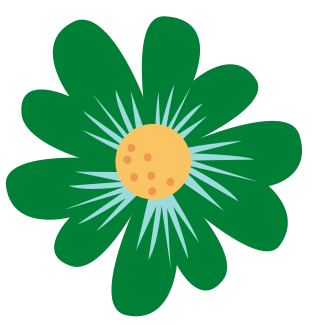 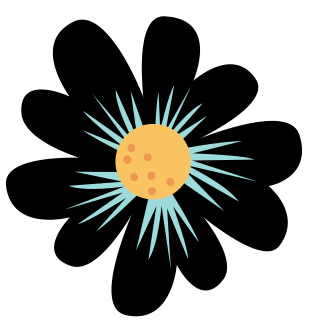 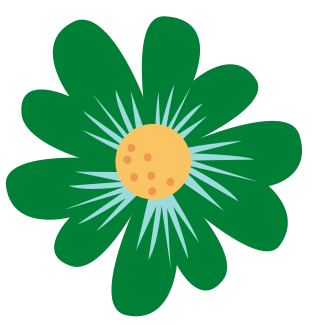 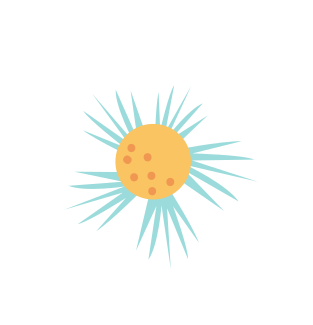 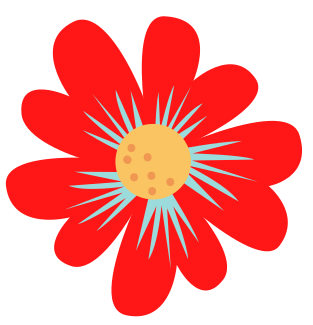 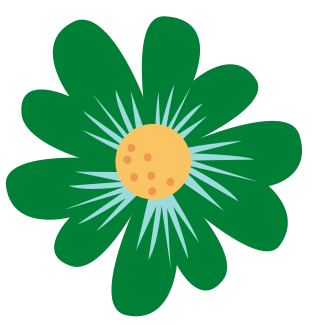 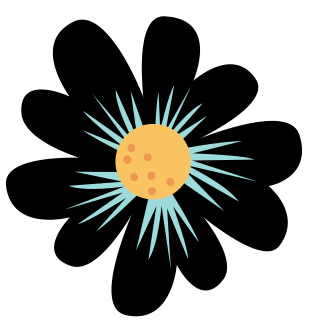 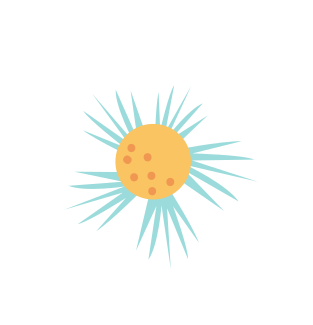 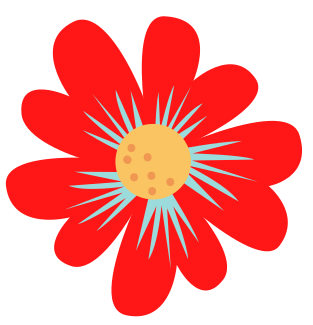 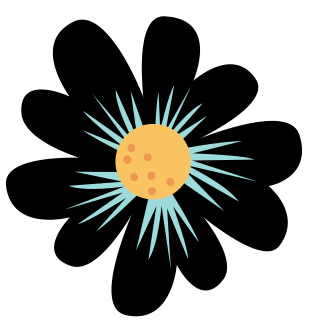 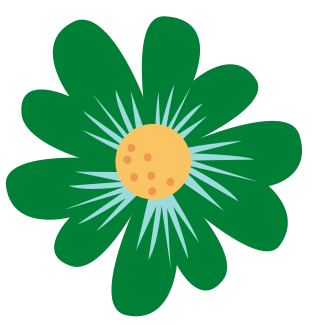 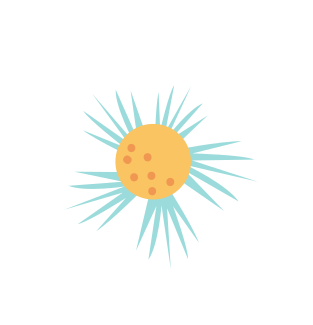 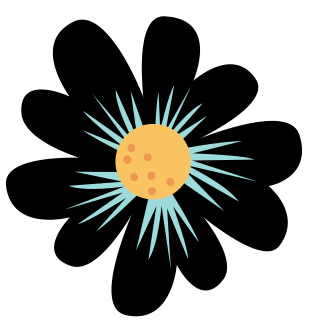 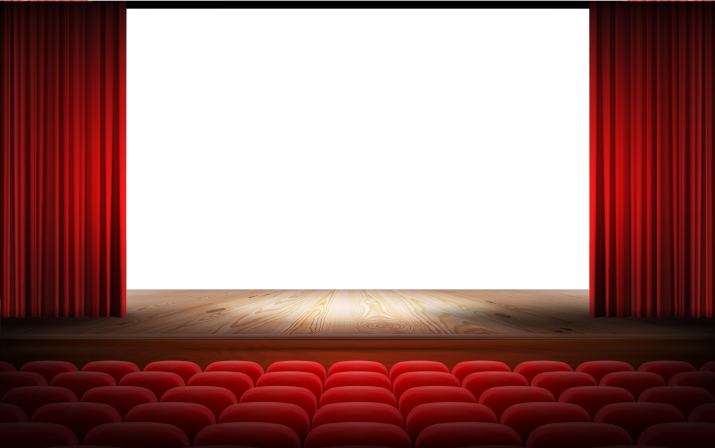 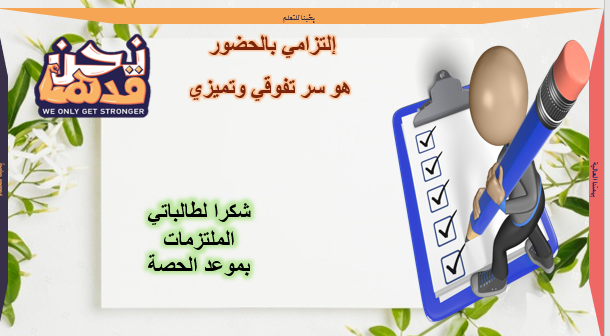 وسام الحضور
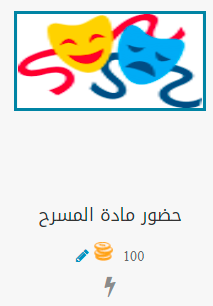 شكرا طلابي  وطالباتي  
على التزامكم بموعد الحصة
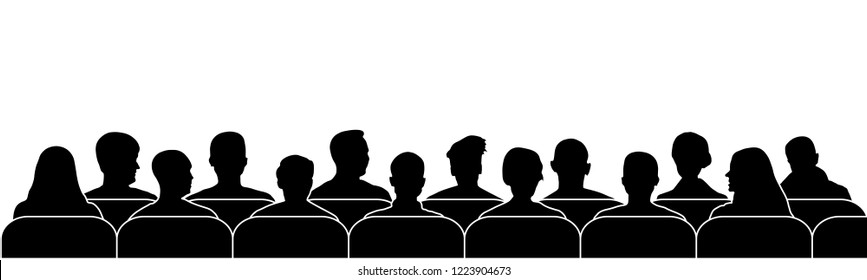 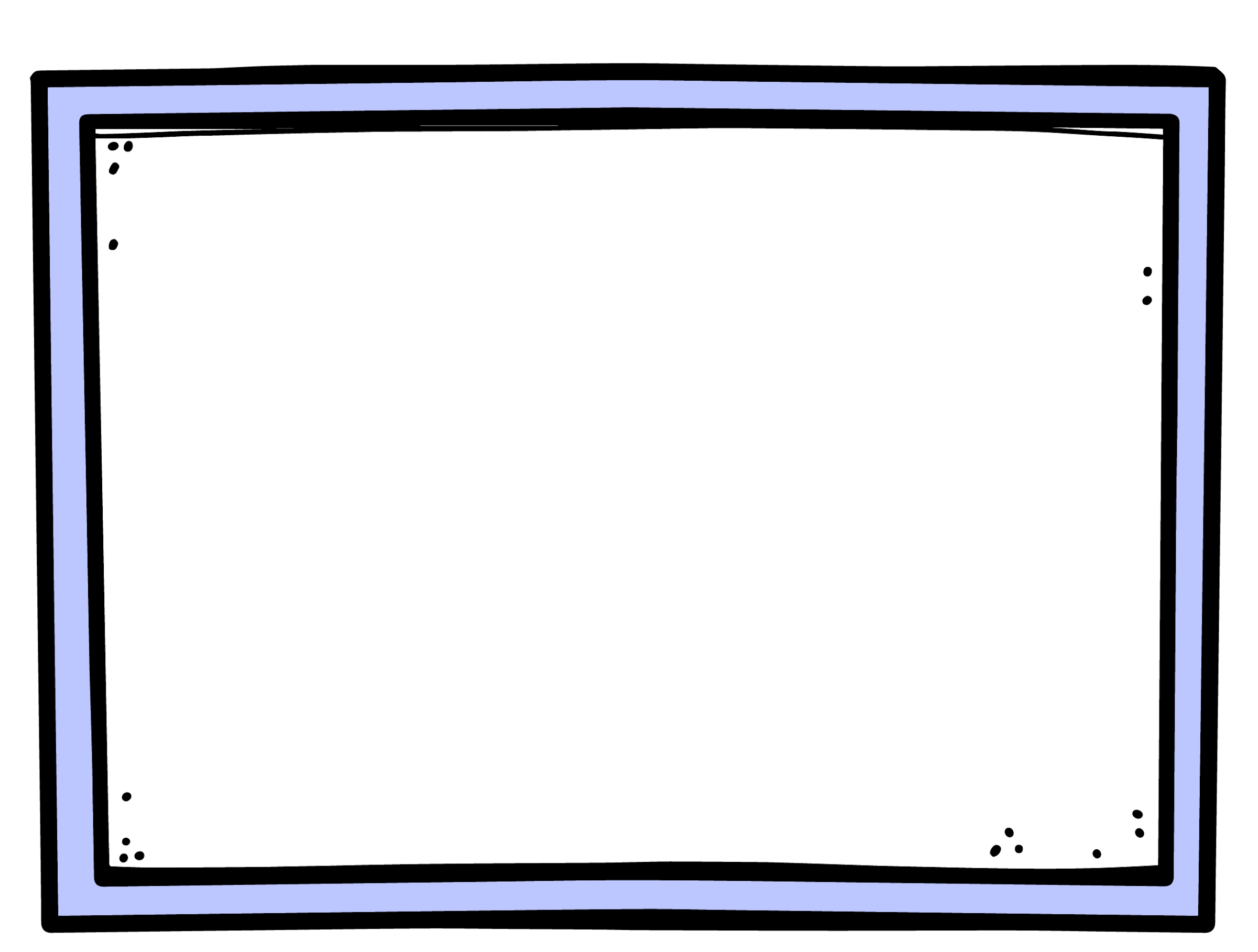 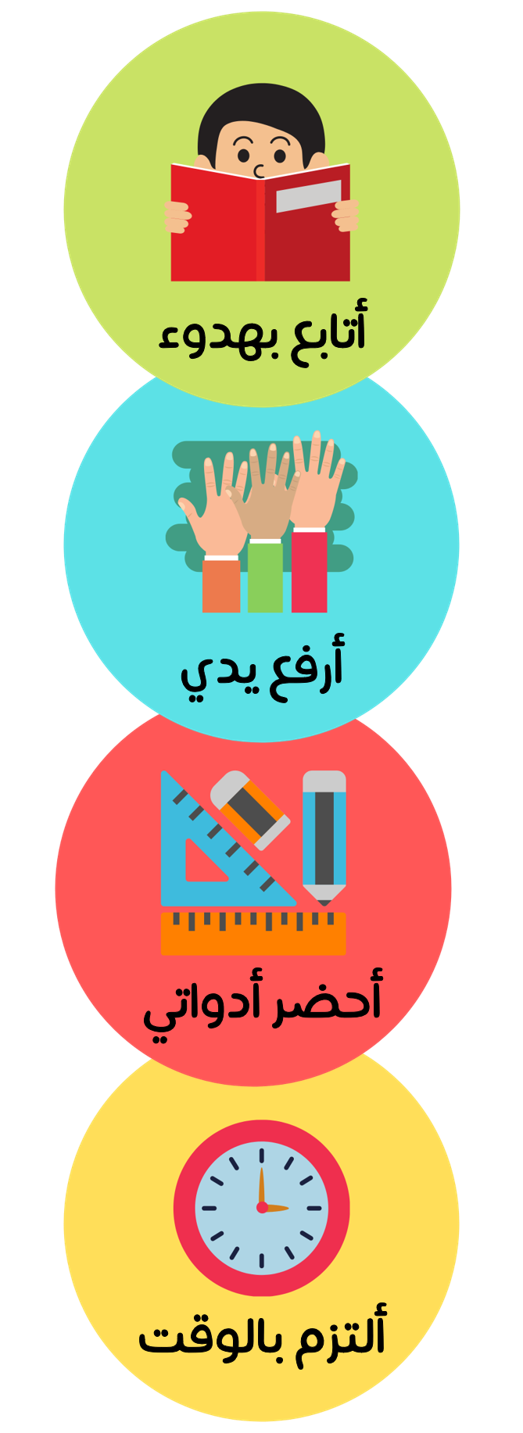 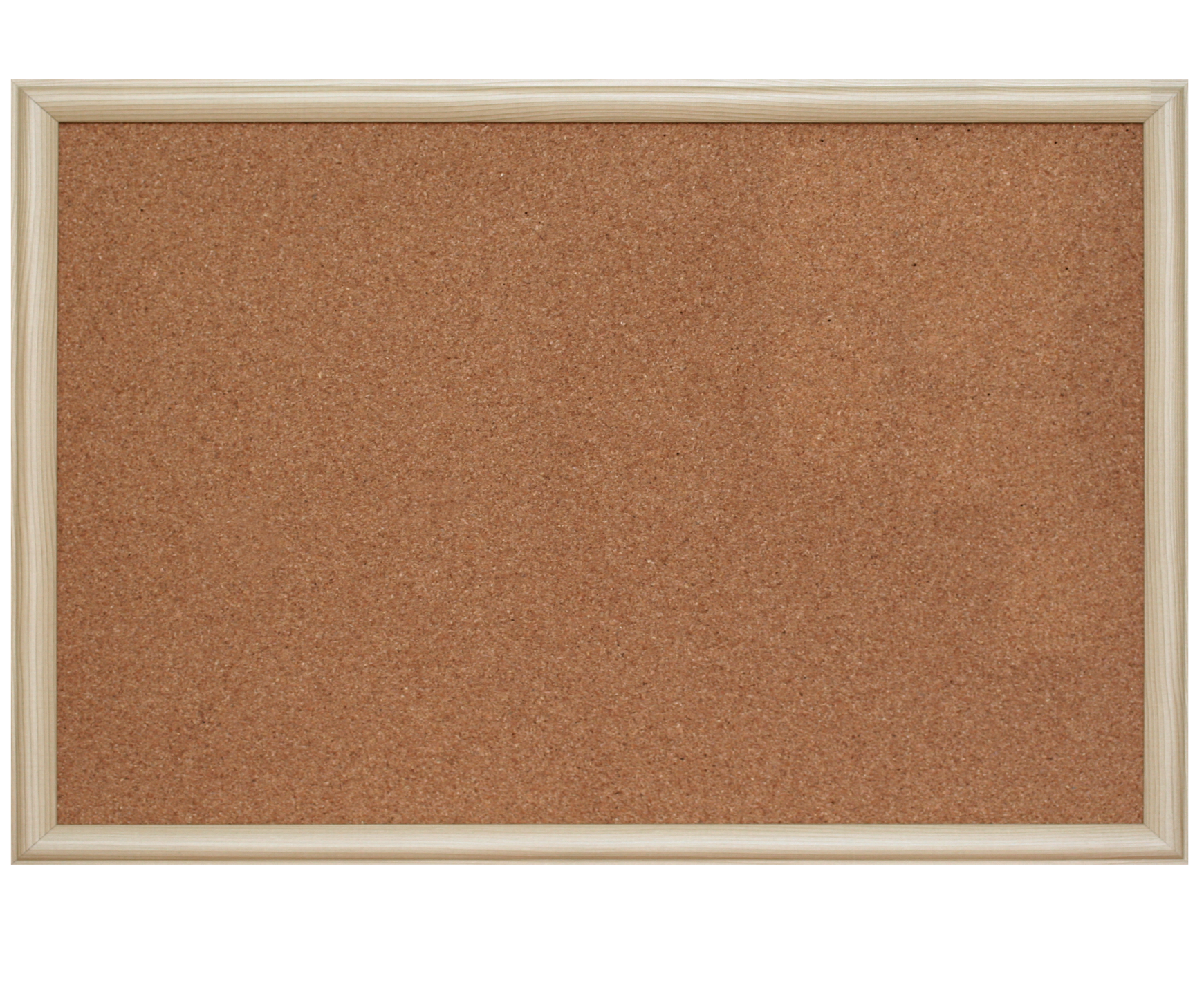 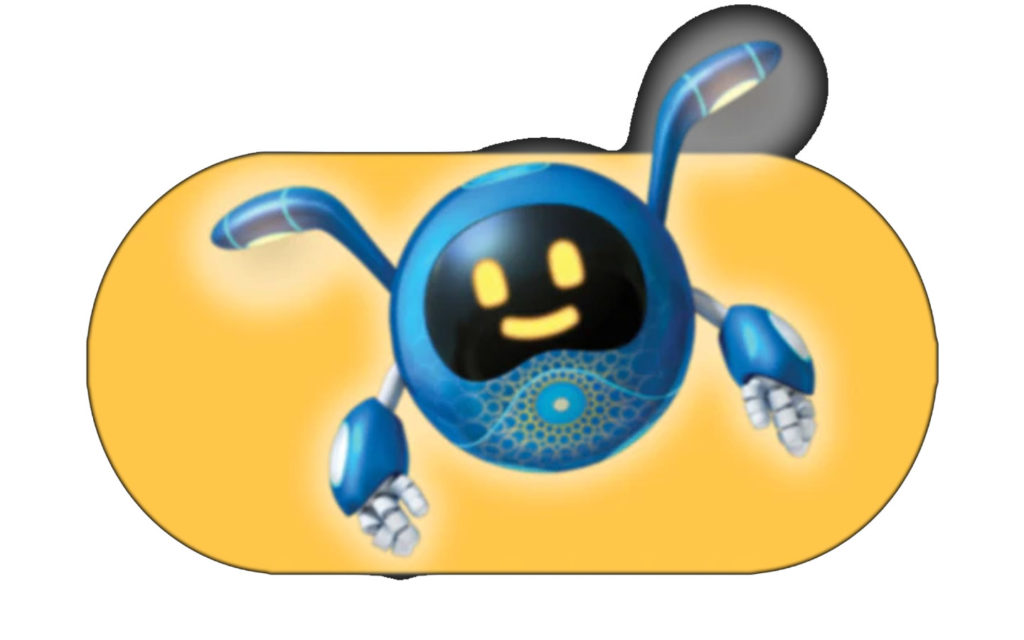 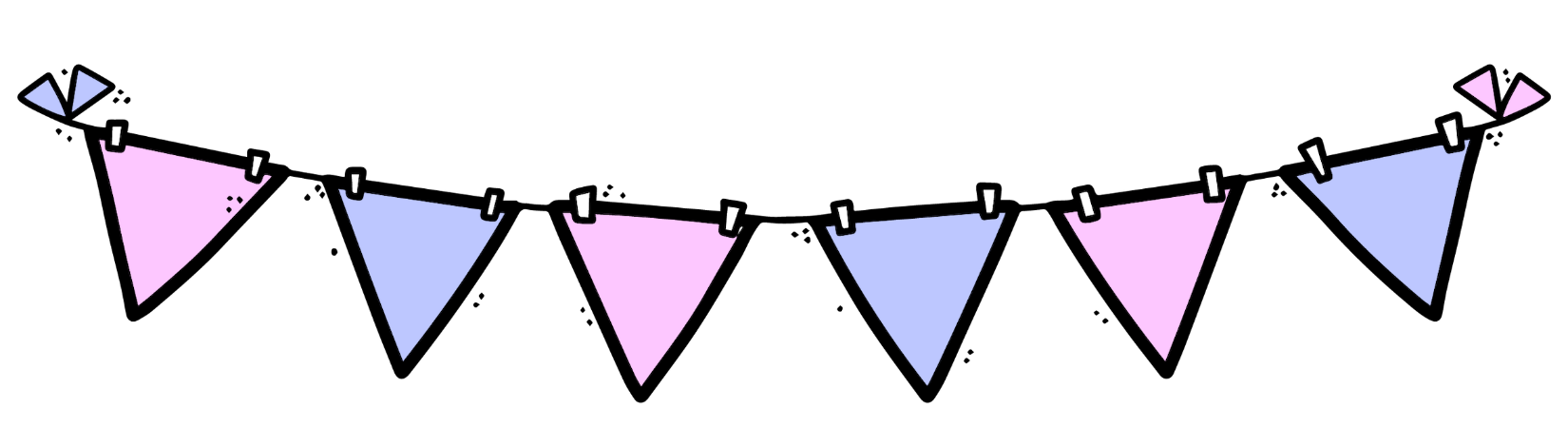 الأحد
24\10\2021
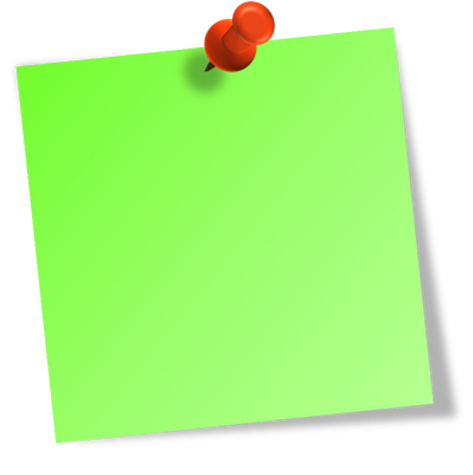 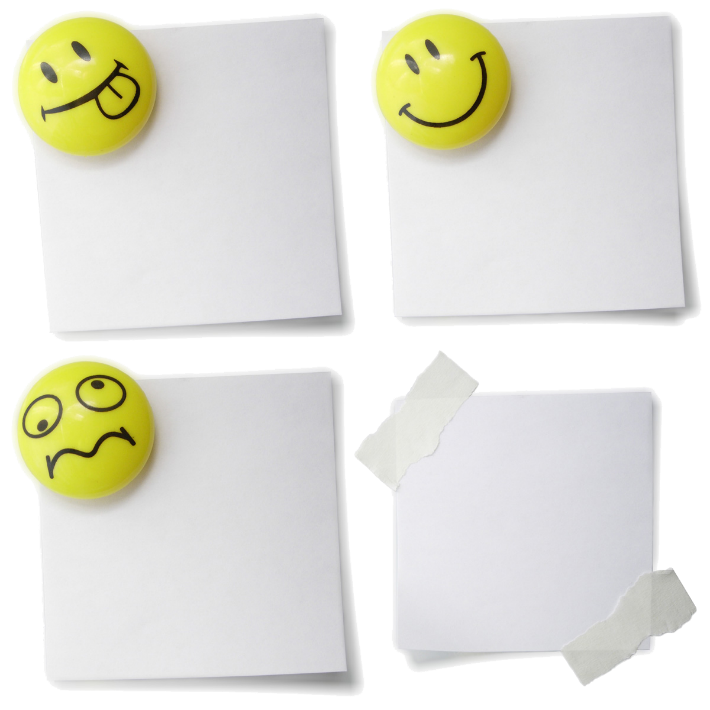 قواعد
اللعب 
والتعلم
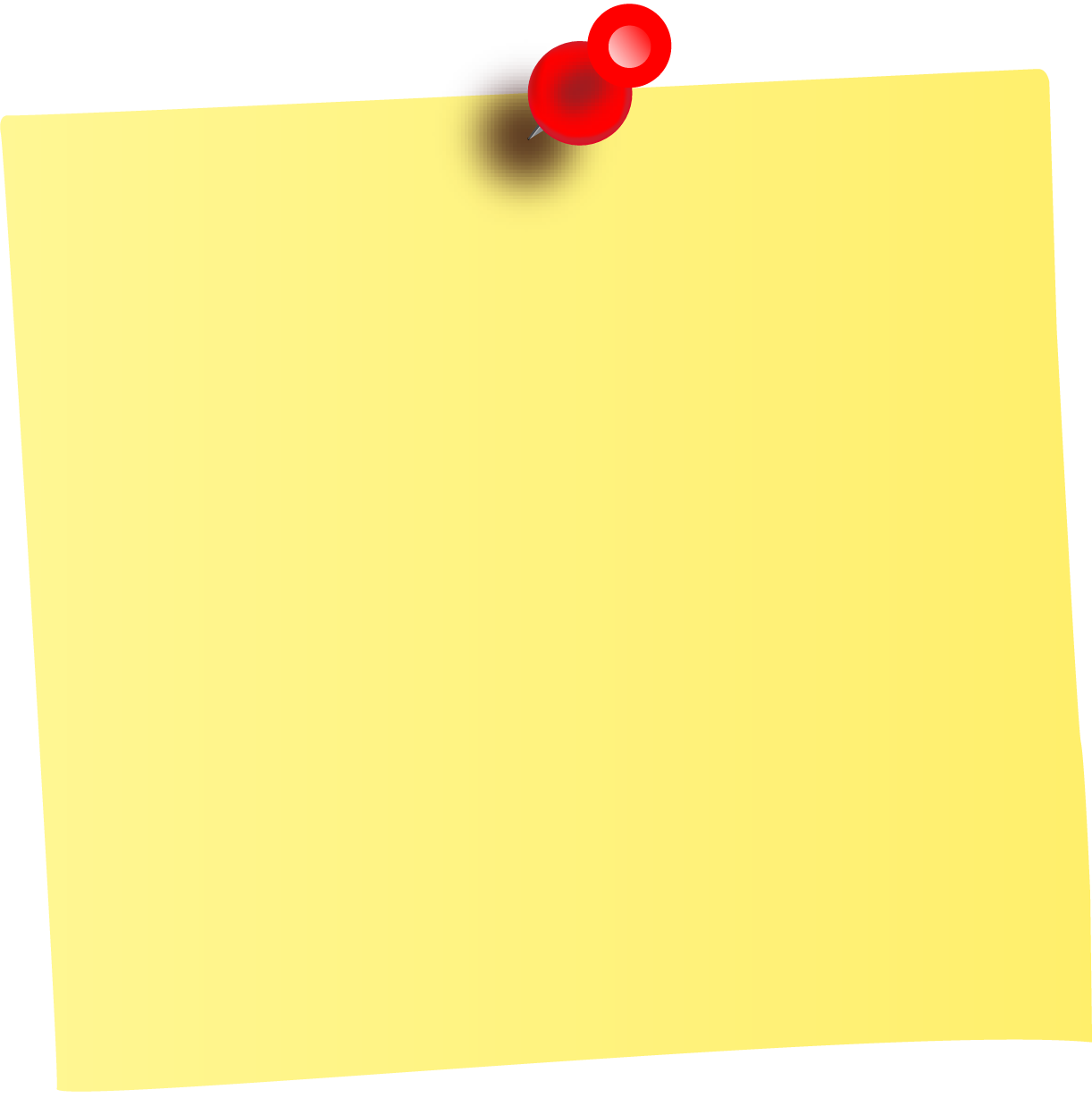 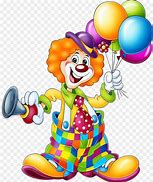 استكشاف
التفاعل
الملاحظة
التركيز
الانتباه
يرحب بكم ألف عبر بوابة المسرح 
من جديد
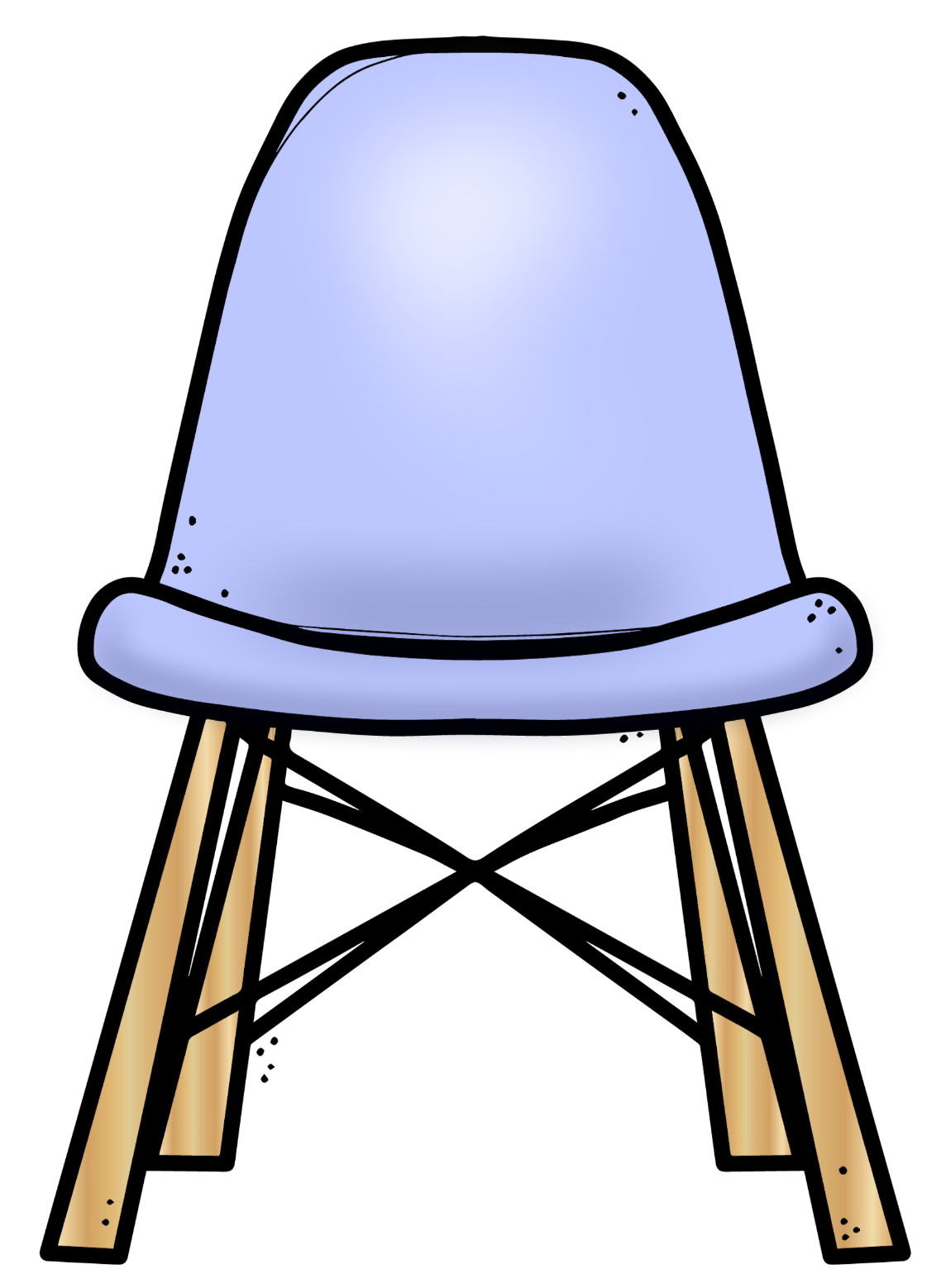 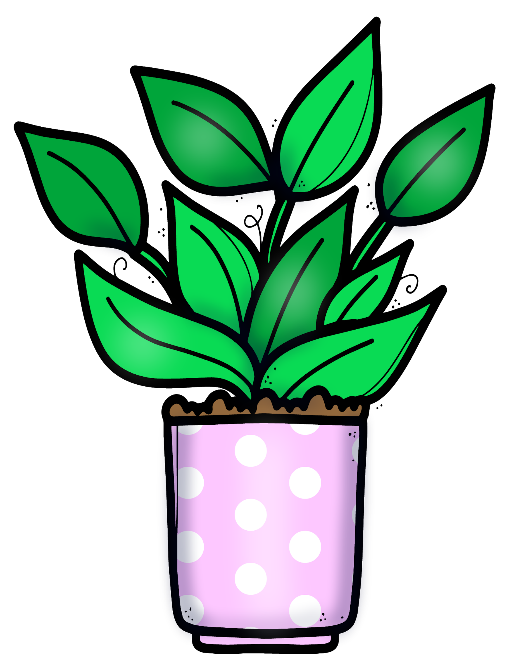 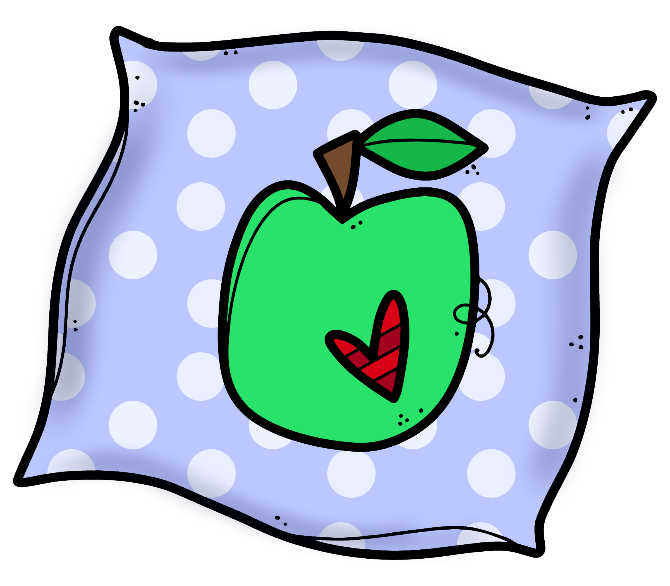 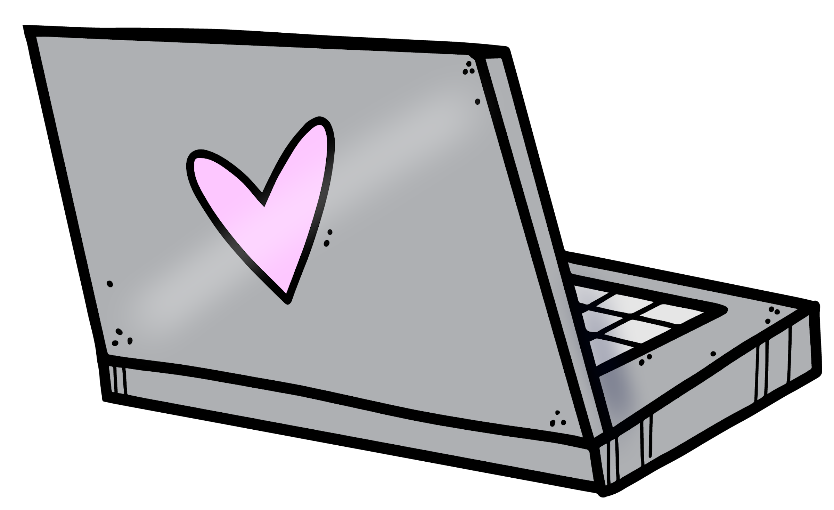 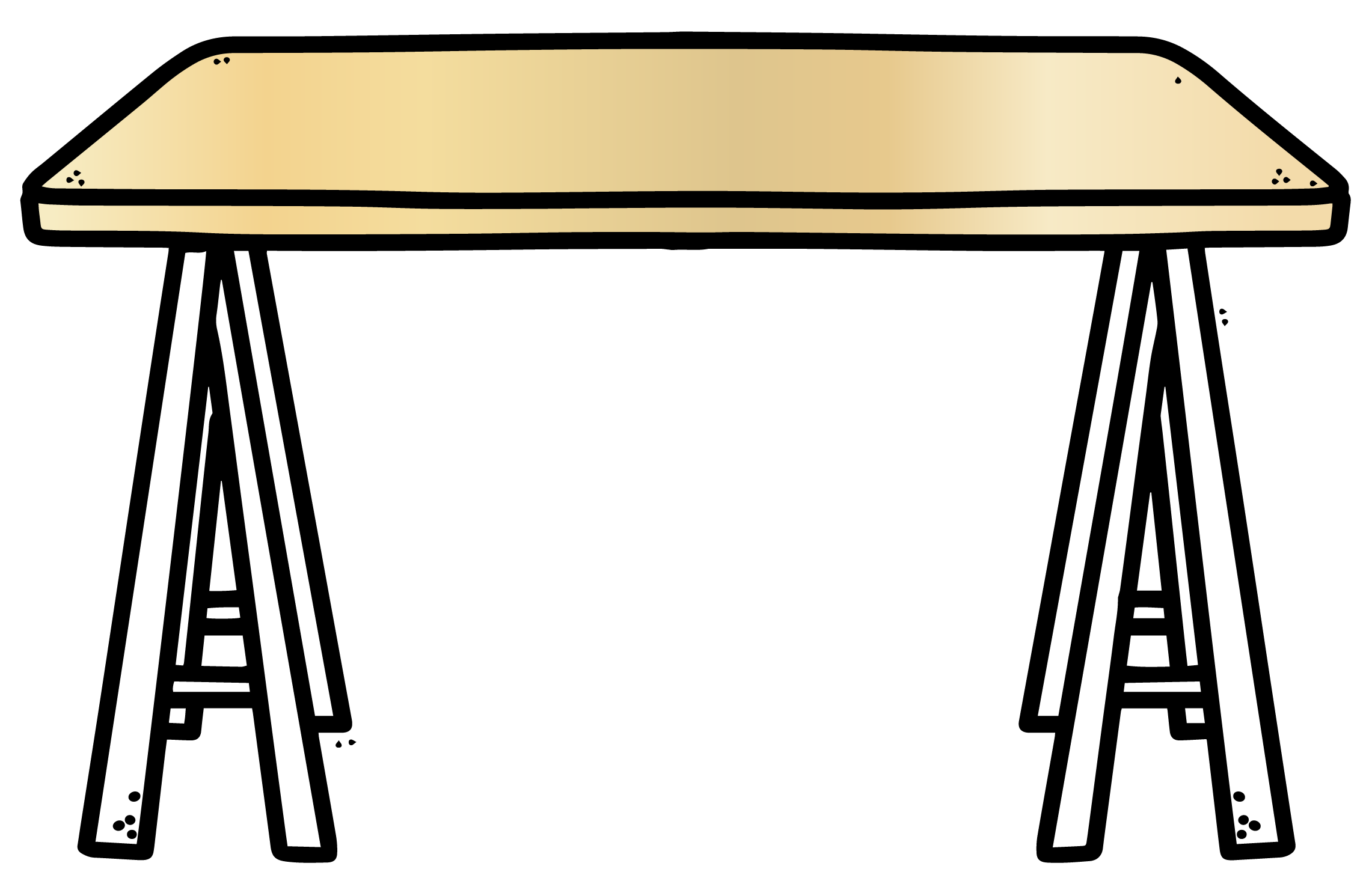 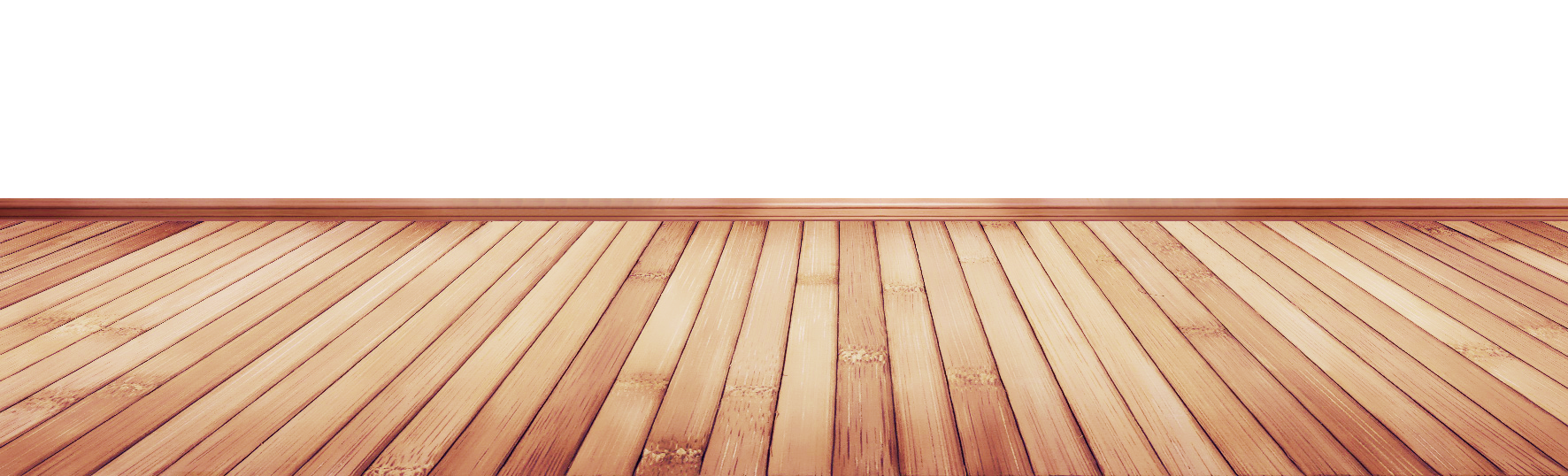 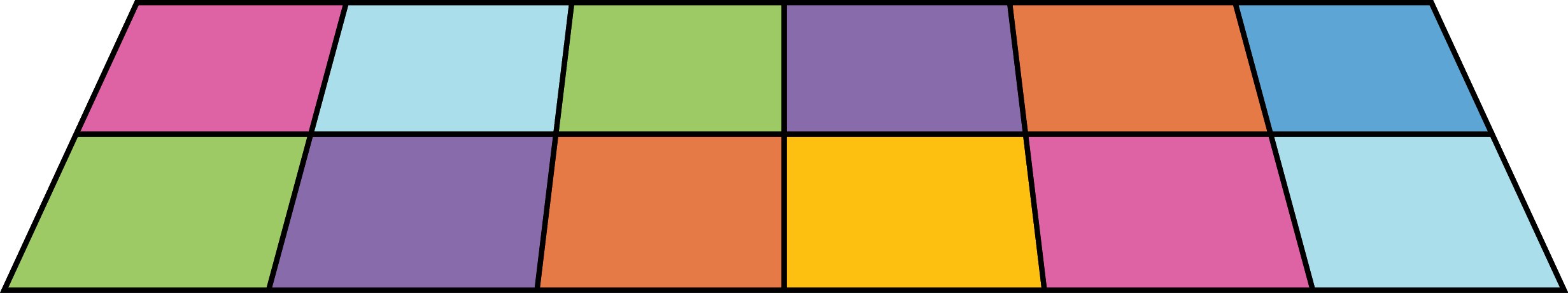 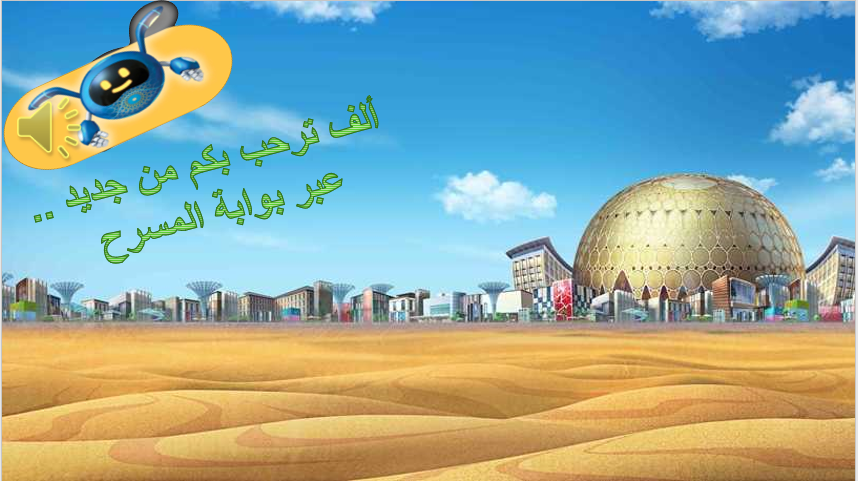 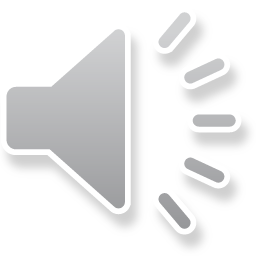 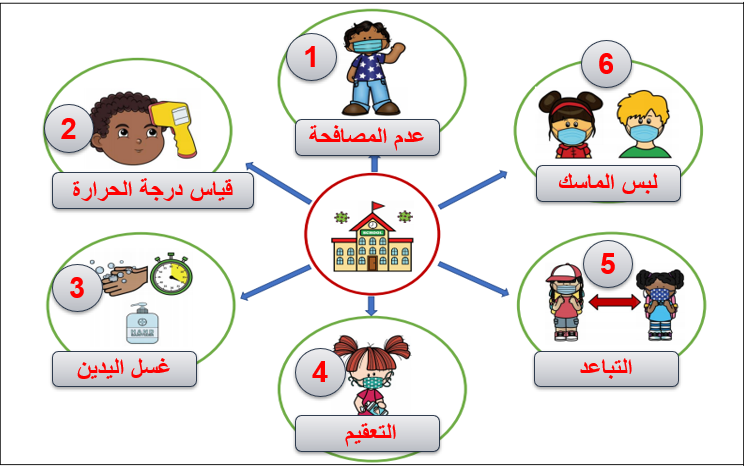 قوانين التعلم الواقعي والافتراضي
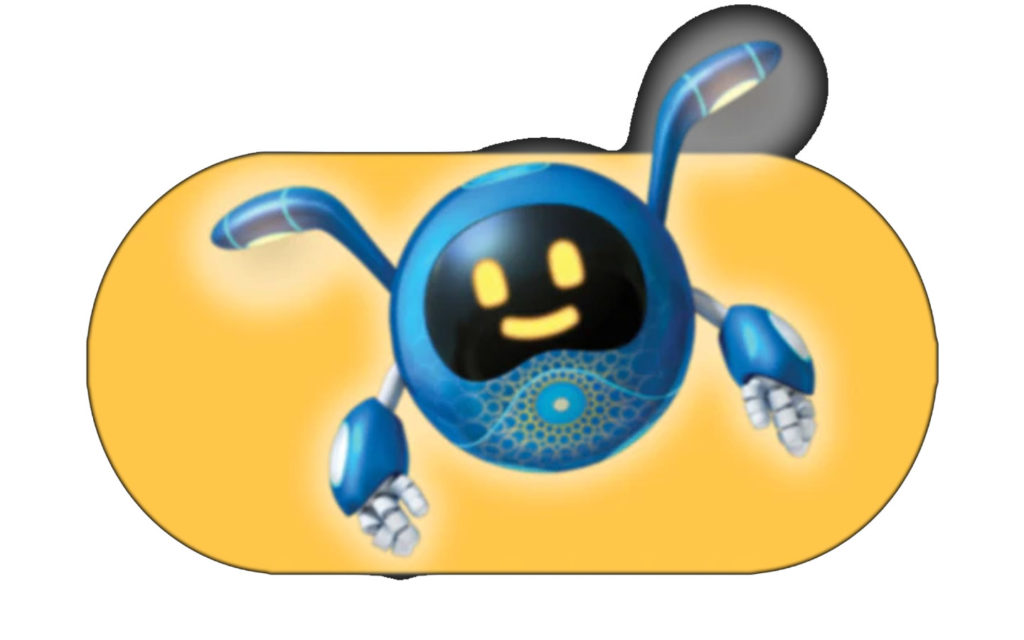 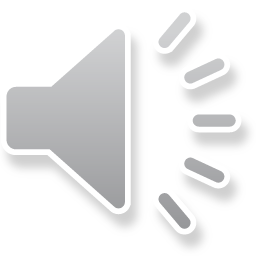 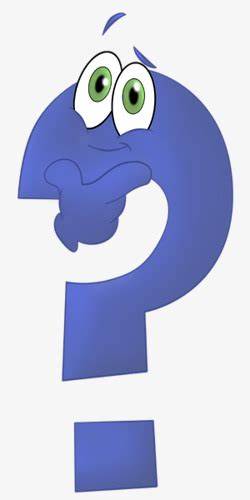 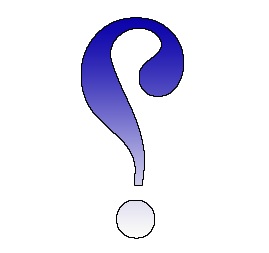 نتذكر ما أخذناه في الحصة السابقة
هيا......
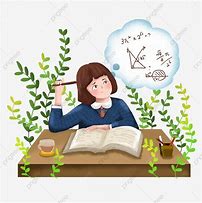 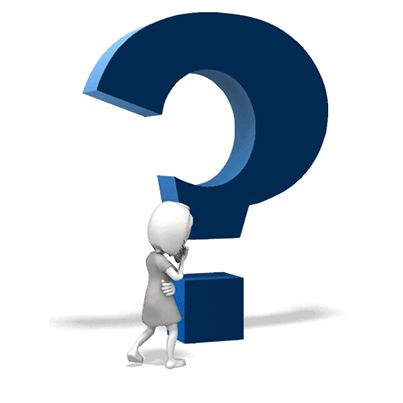 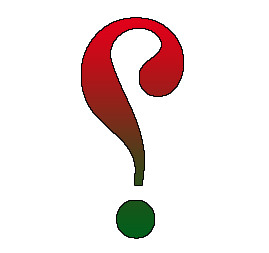 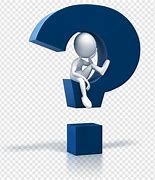 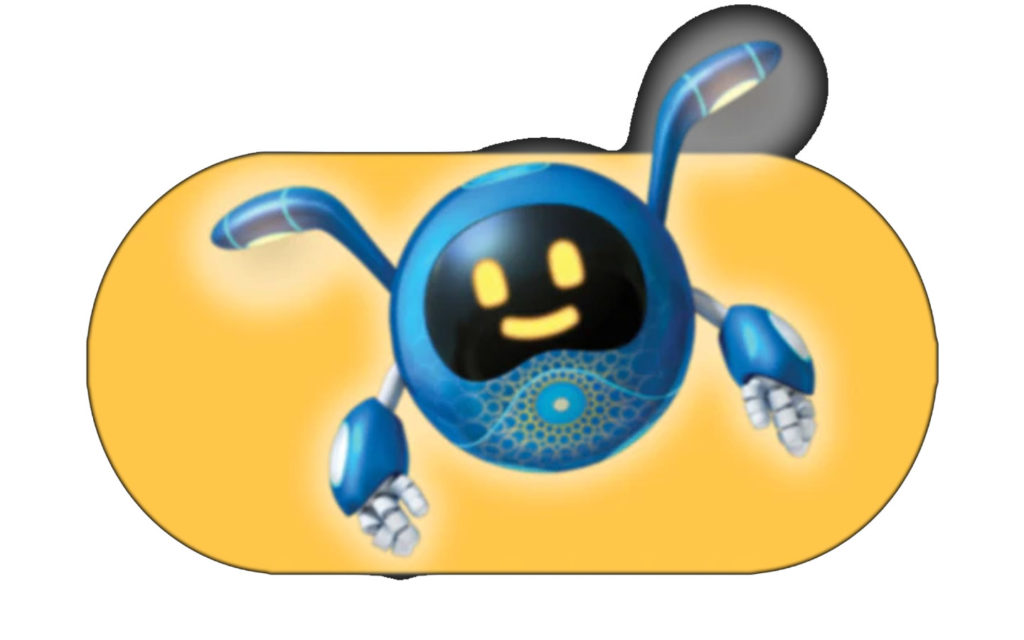 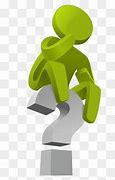 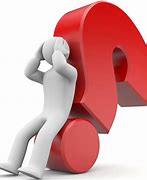 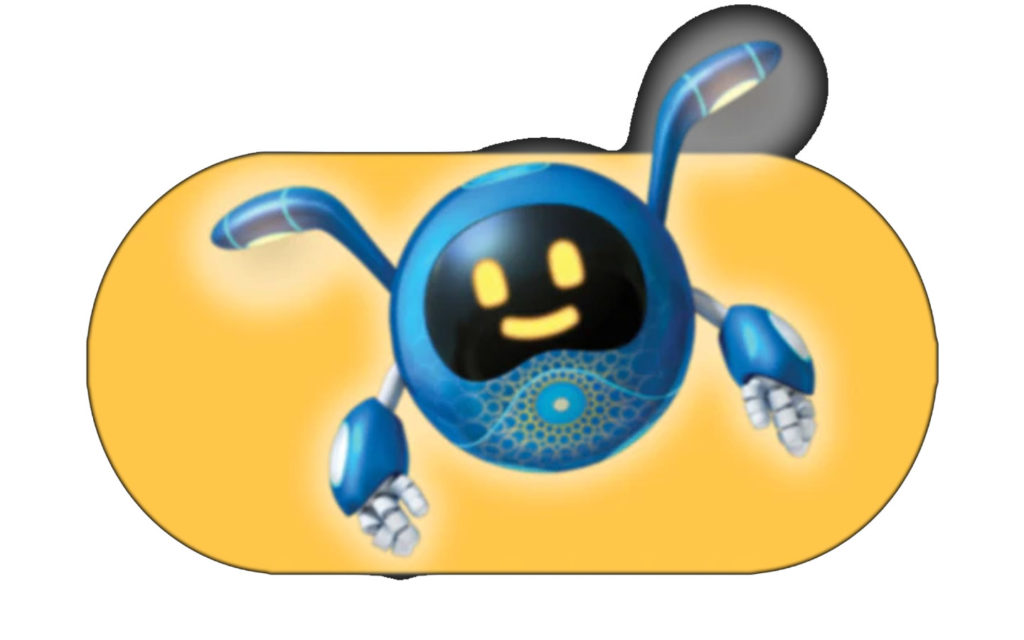 الأنشطة القبلية  والبعدية
https://www.liveworksheets.com/um1377917vz
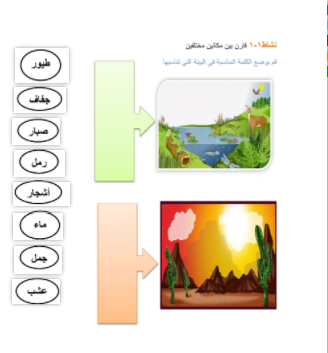 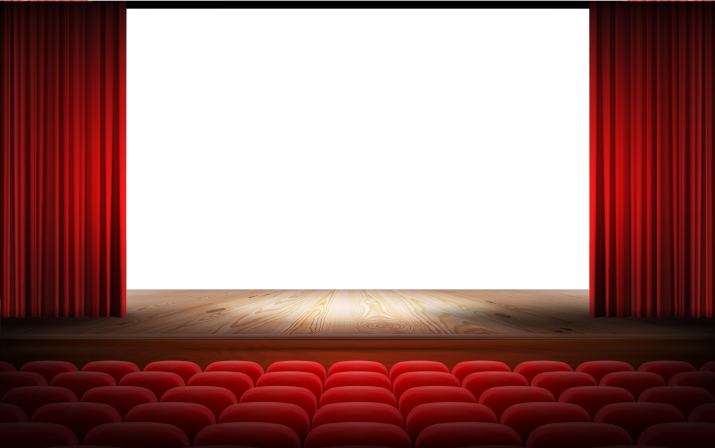 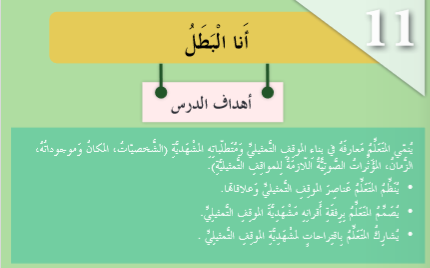 ص 50
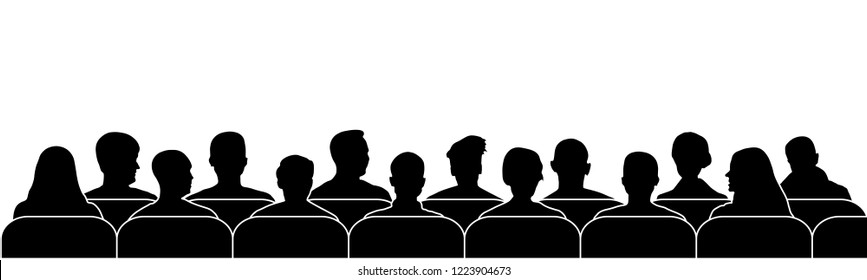 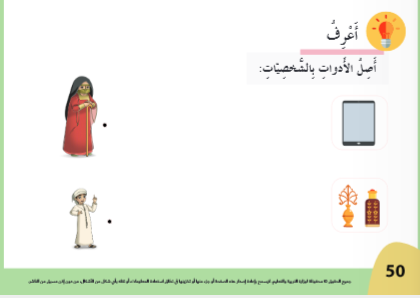 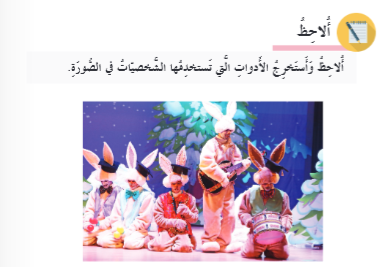 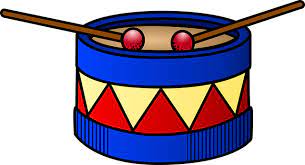 الطبل
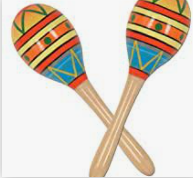 مركاس
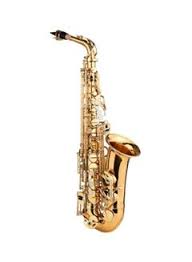 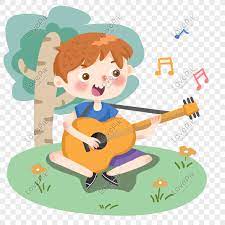 الغيتارة
ساكسفون
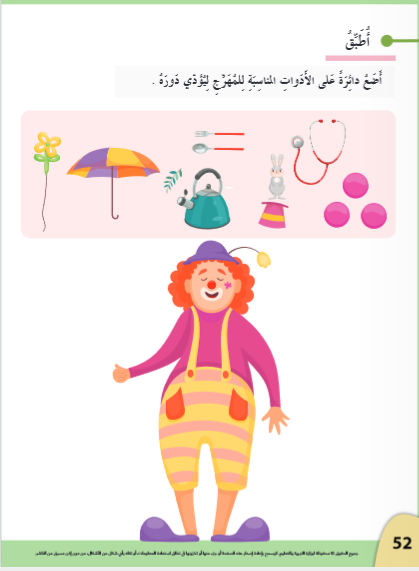 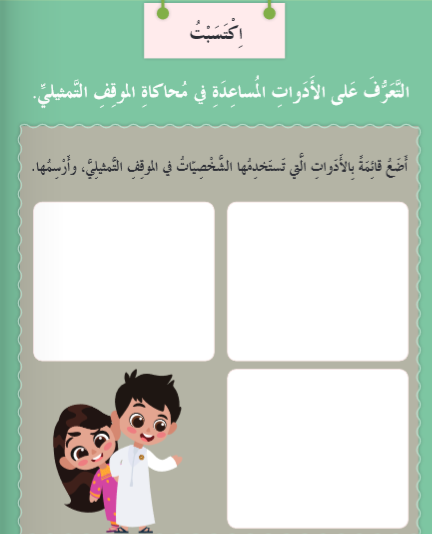 ملابس
قناع
القبعة  
الالعاب  
البالونات
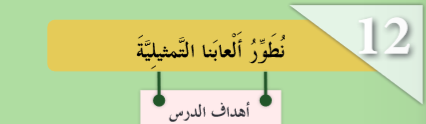 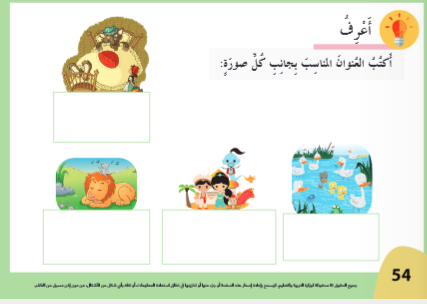 ليلى والذئب
علاء الدين
البطة السوداء
الأسد والفأر
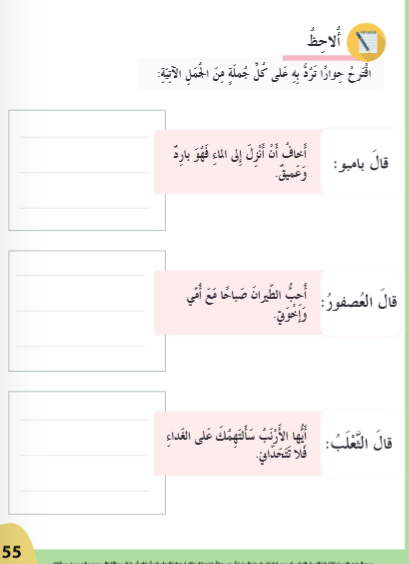 لا تخف أنت تستطيع
أحسنت ،
 أنت حقا عصفور نشيط
طعمي  مر لا تحاول أكلي
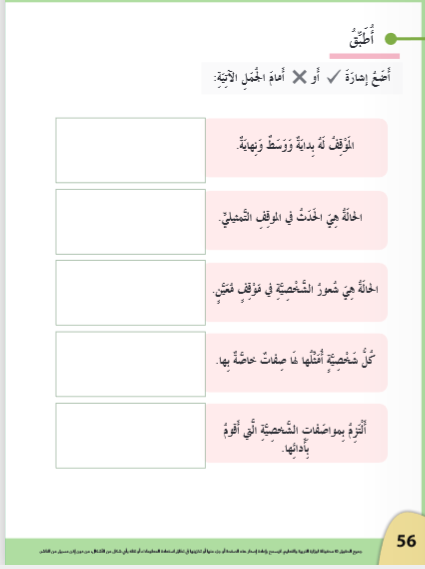 تذكرة خروج
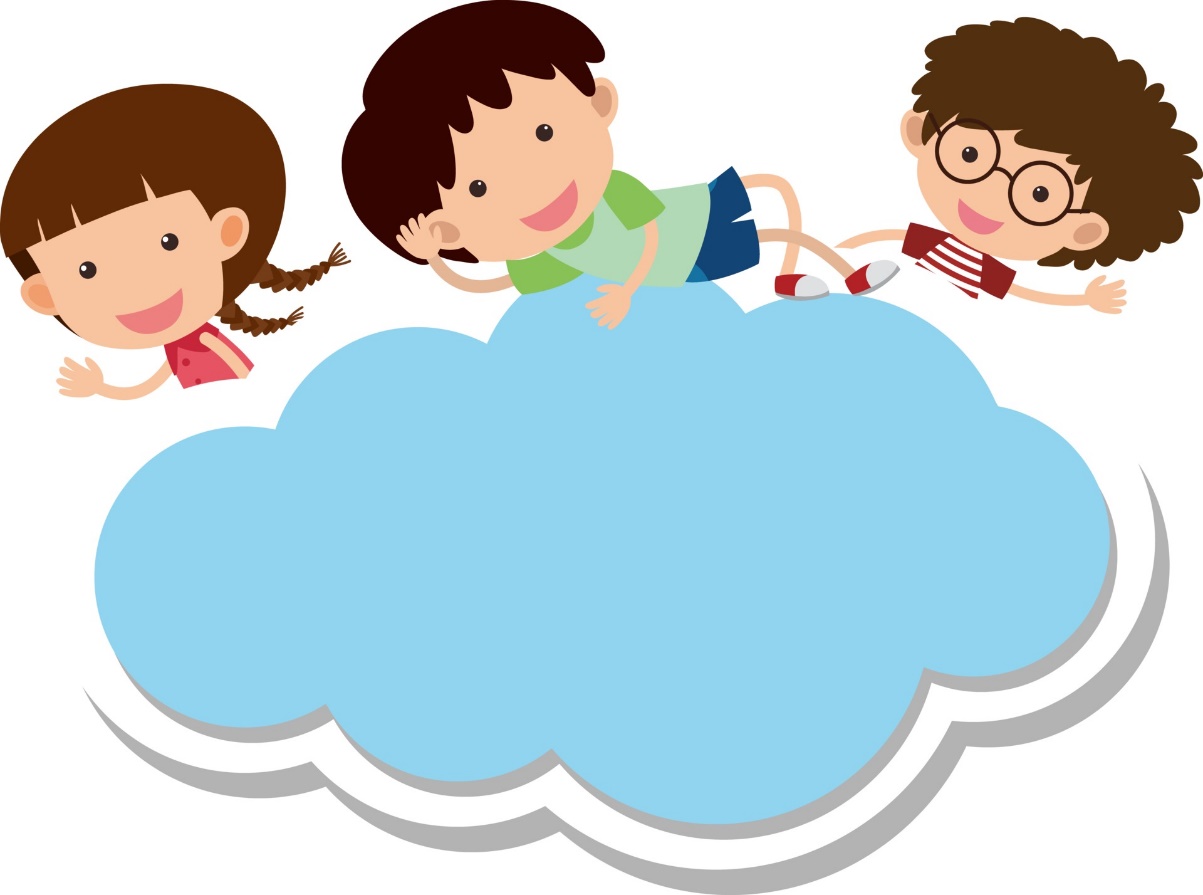 لعبة دقة الملاحظة
اكتشف المكعبات
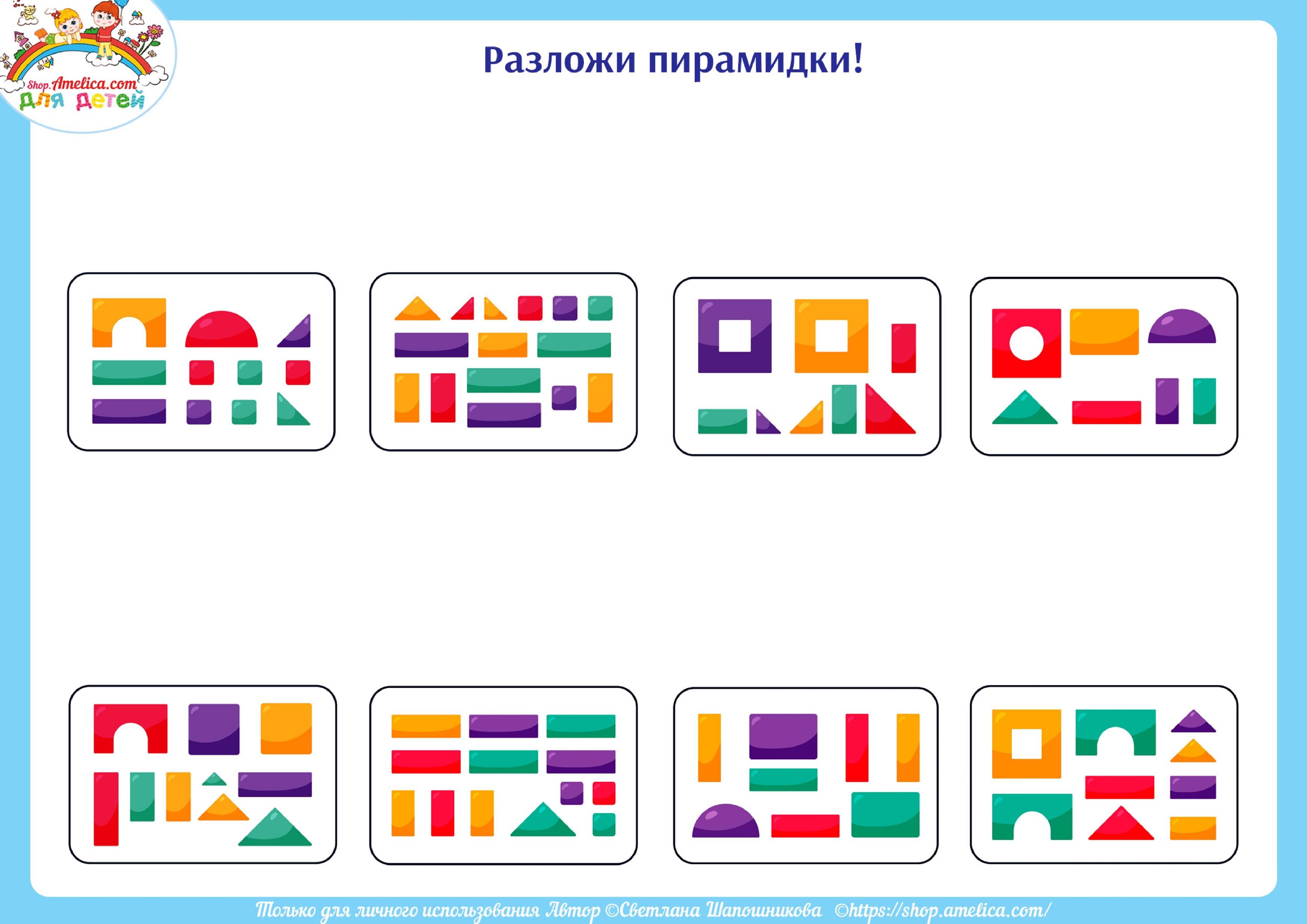 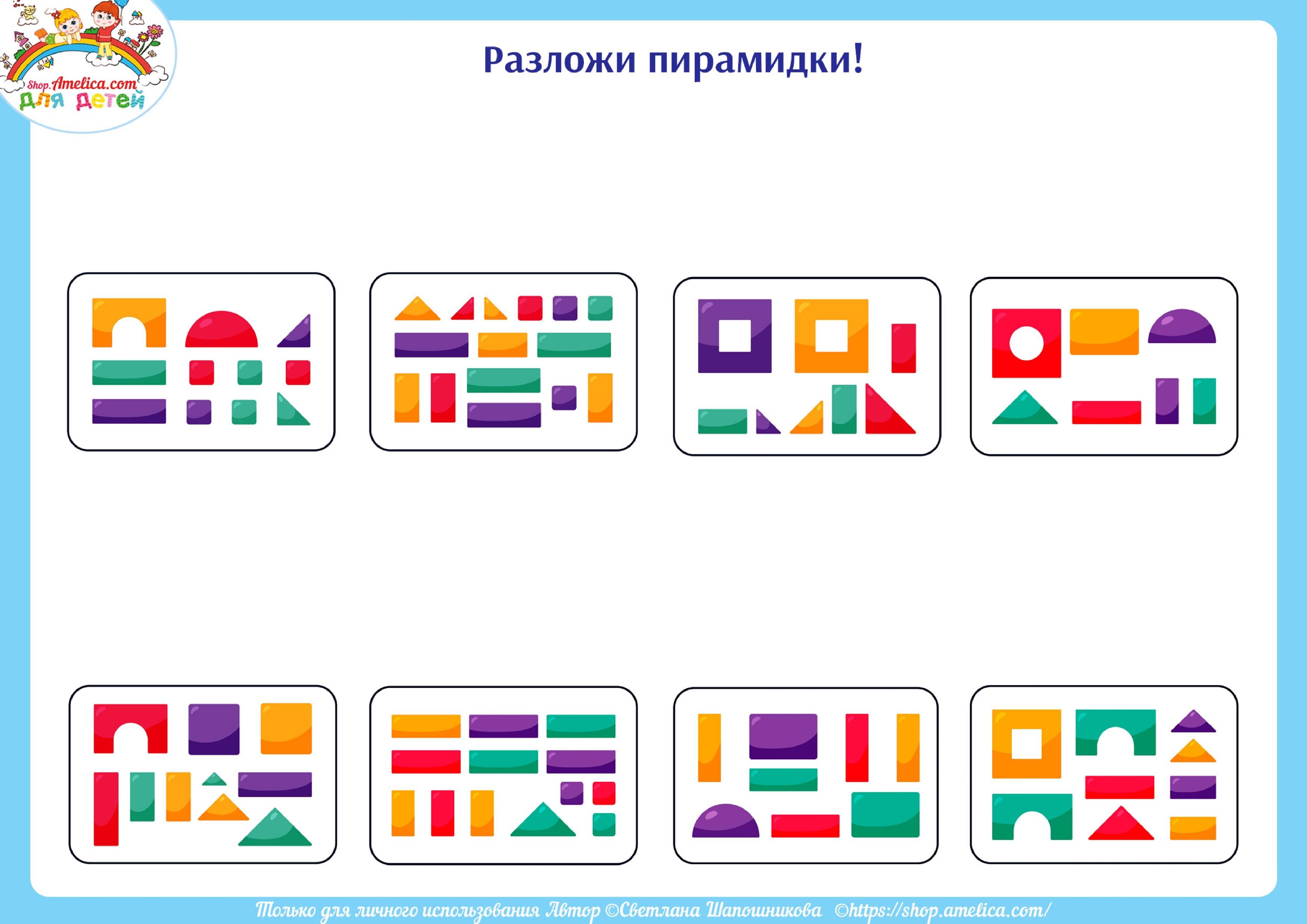 اكتشف المكعبات 
المستخدمة
 في البناء
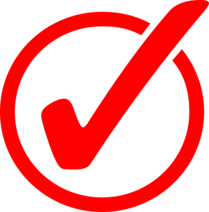 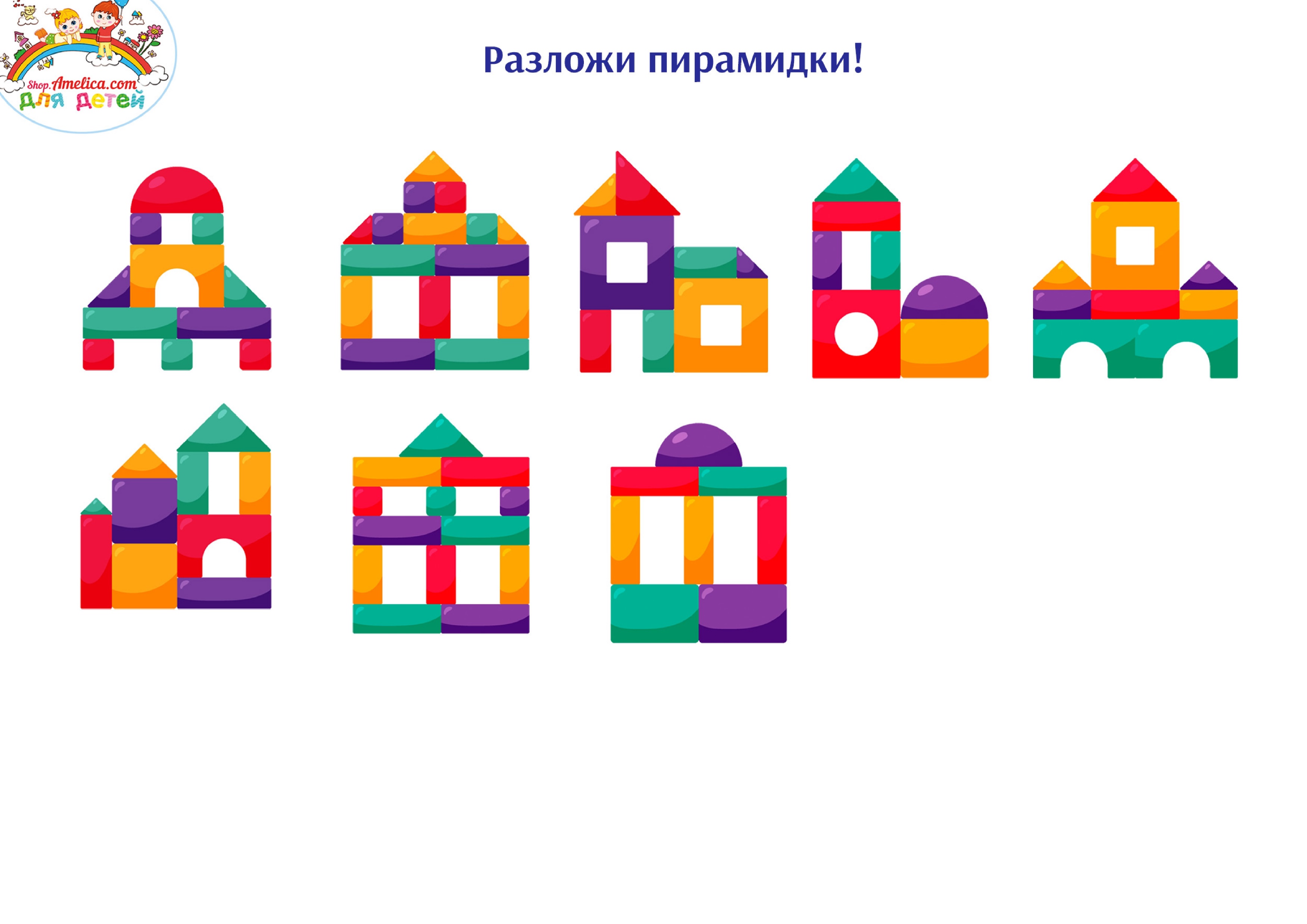 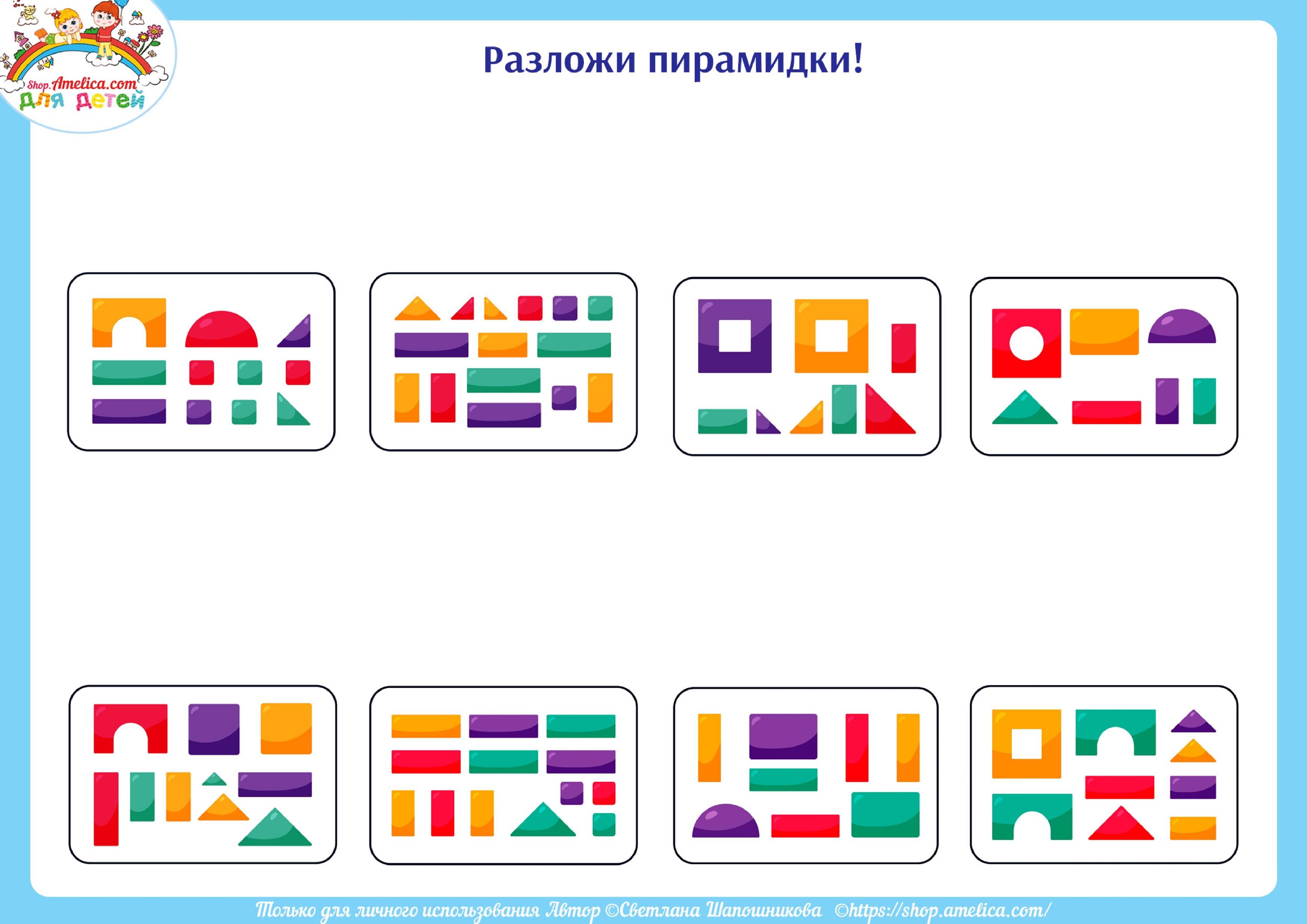 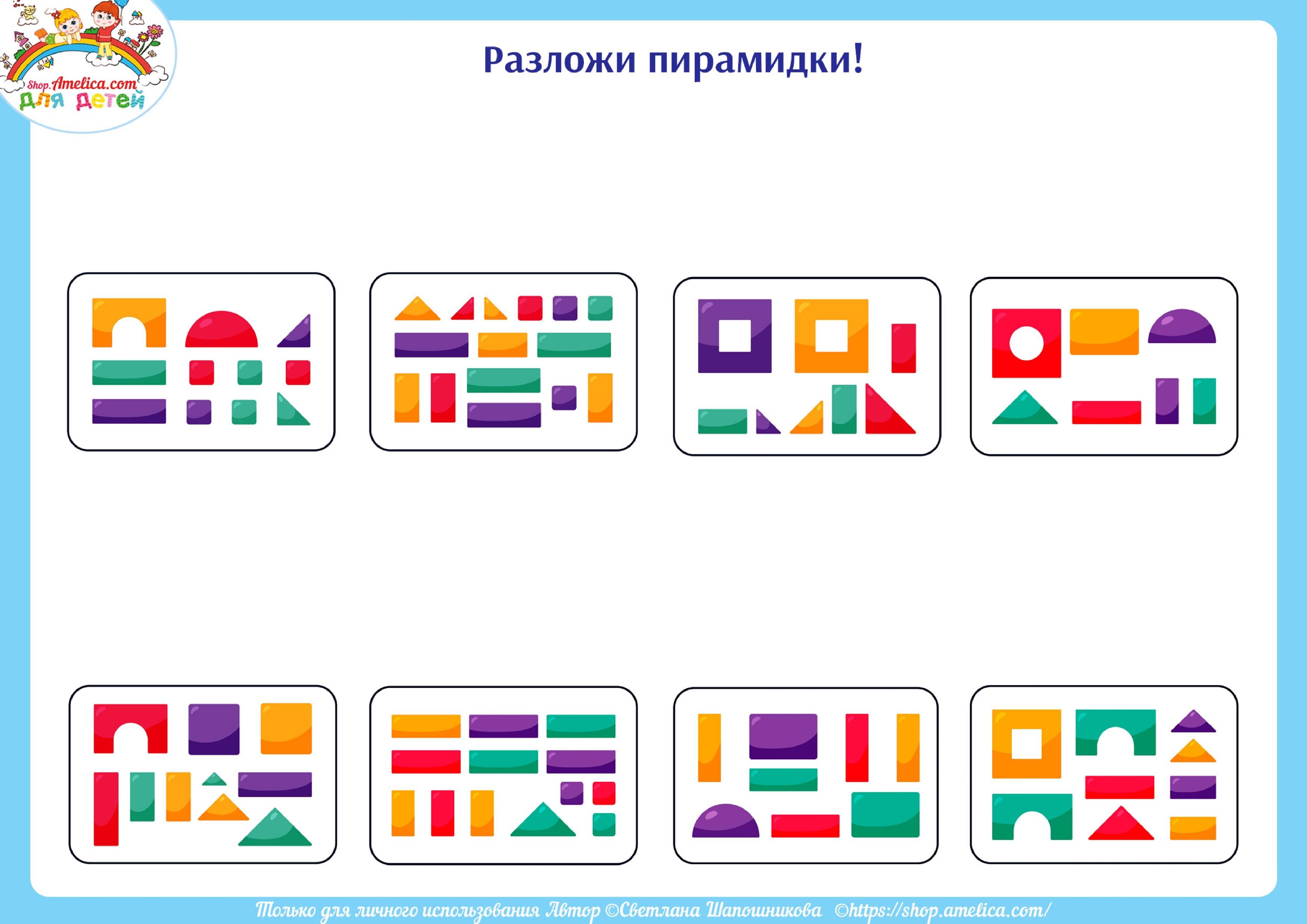 اكتشف المكعبات 
المستخدمة
 في البناء
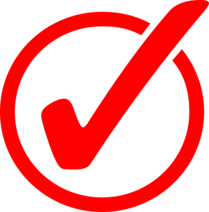 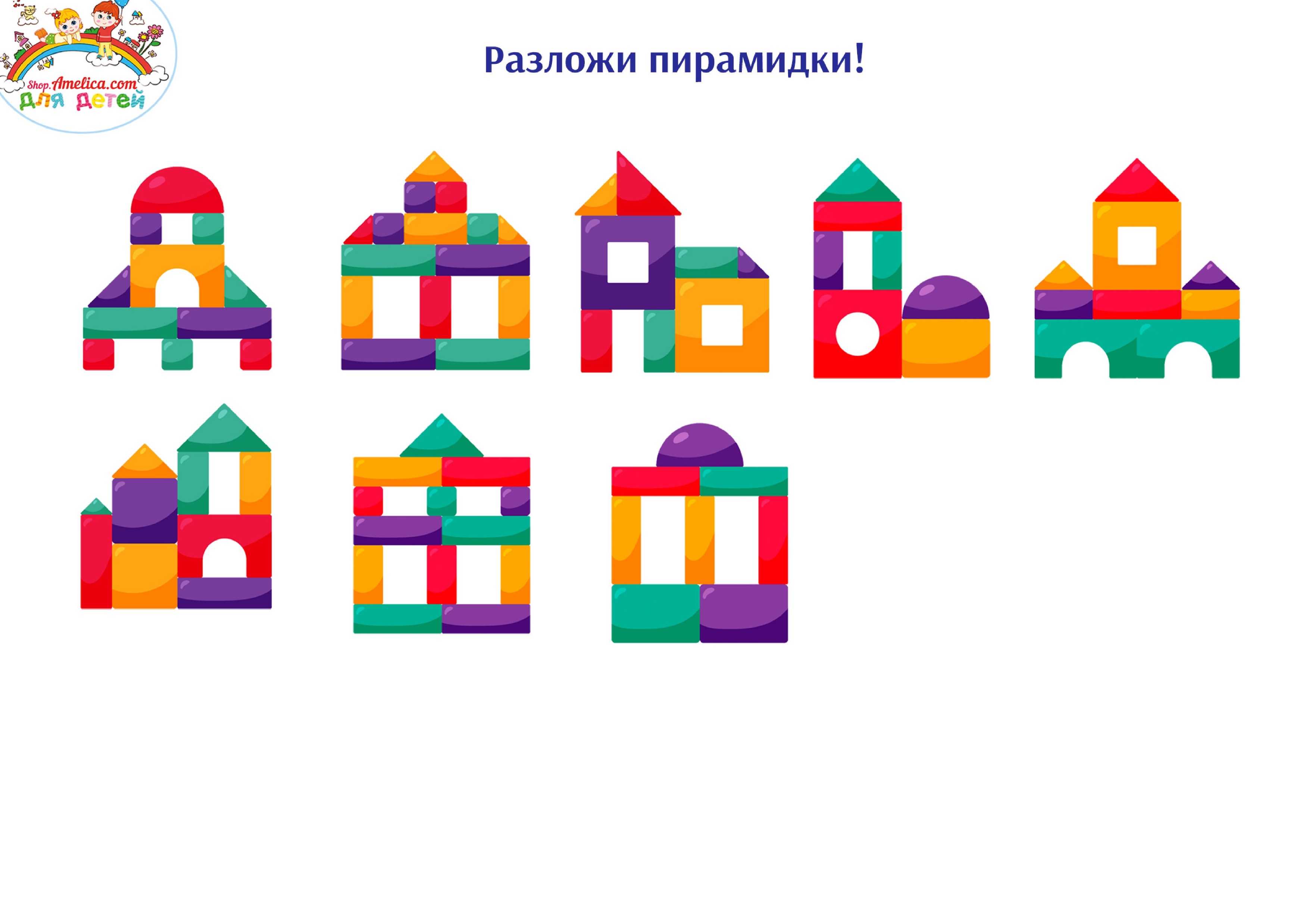 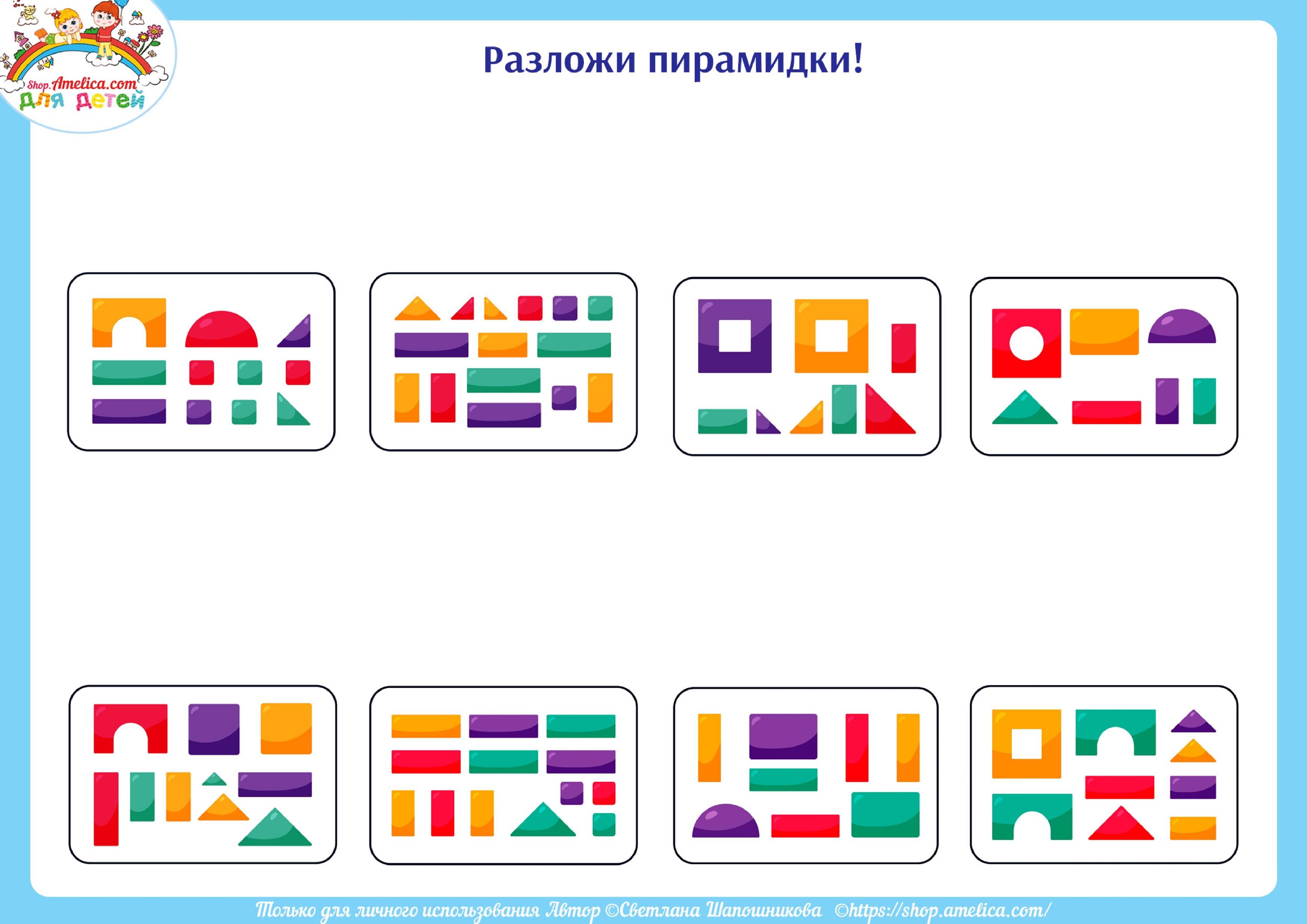 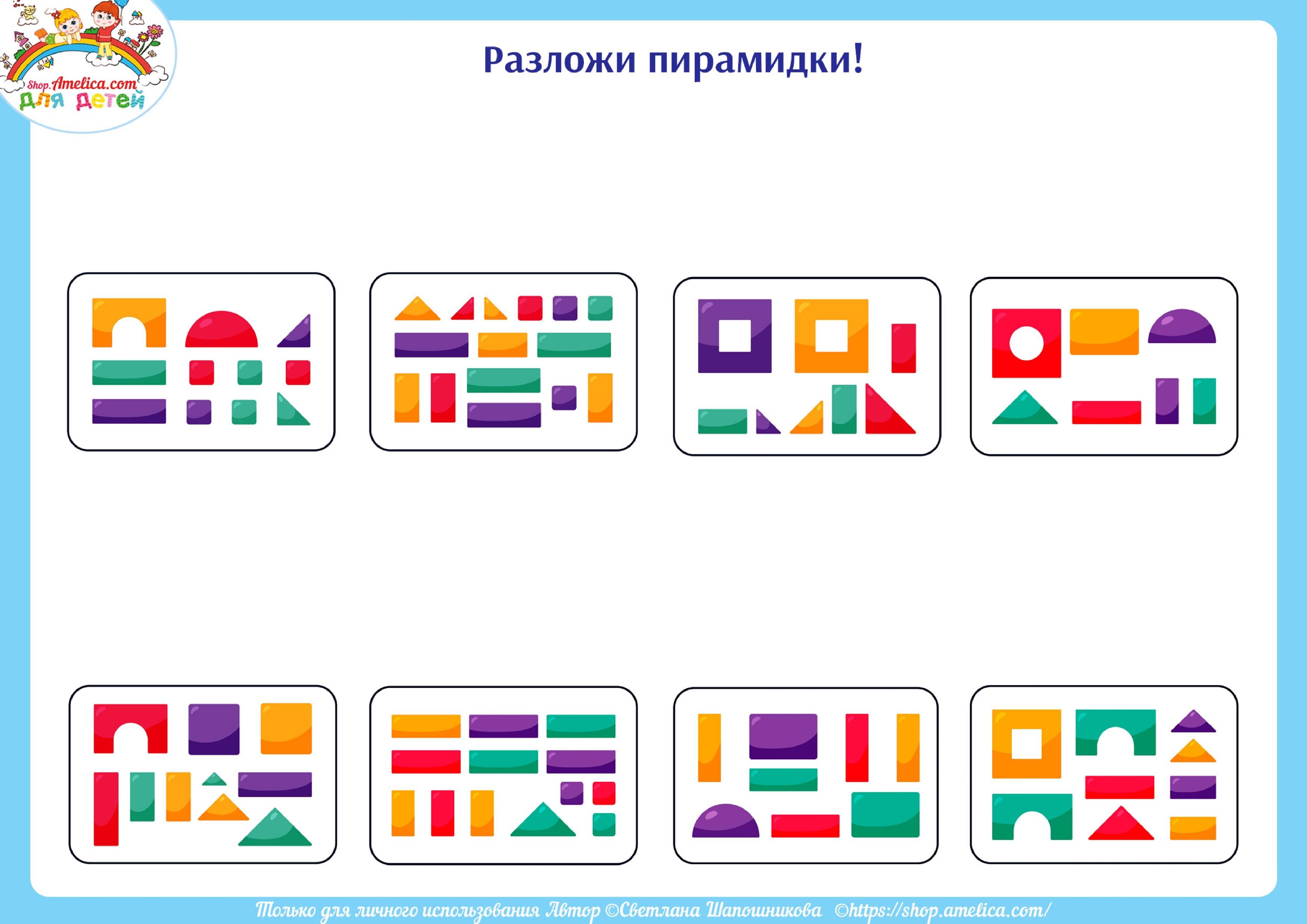 اكتشف المكعبات 
المستخدمة
 في البناء
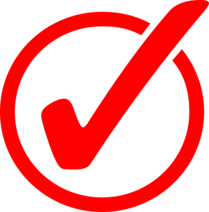 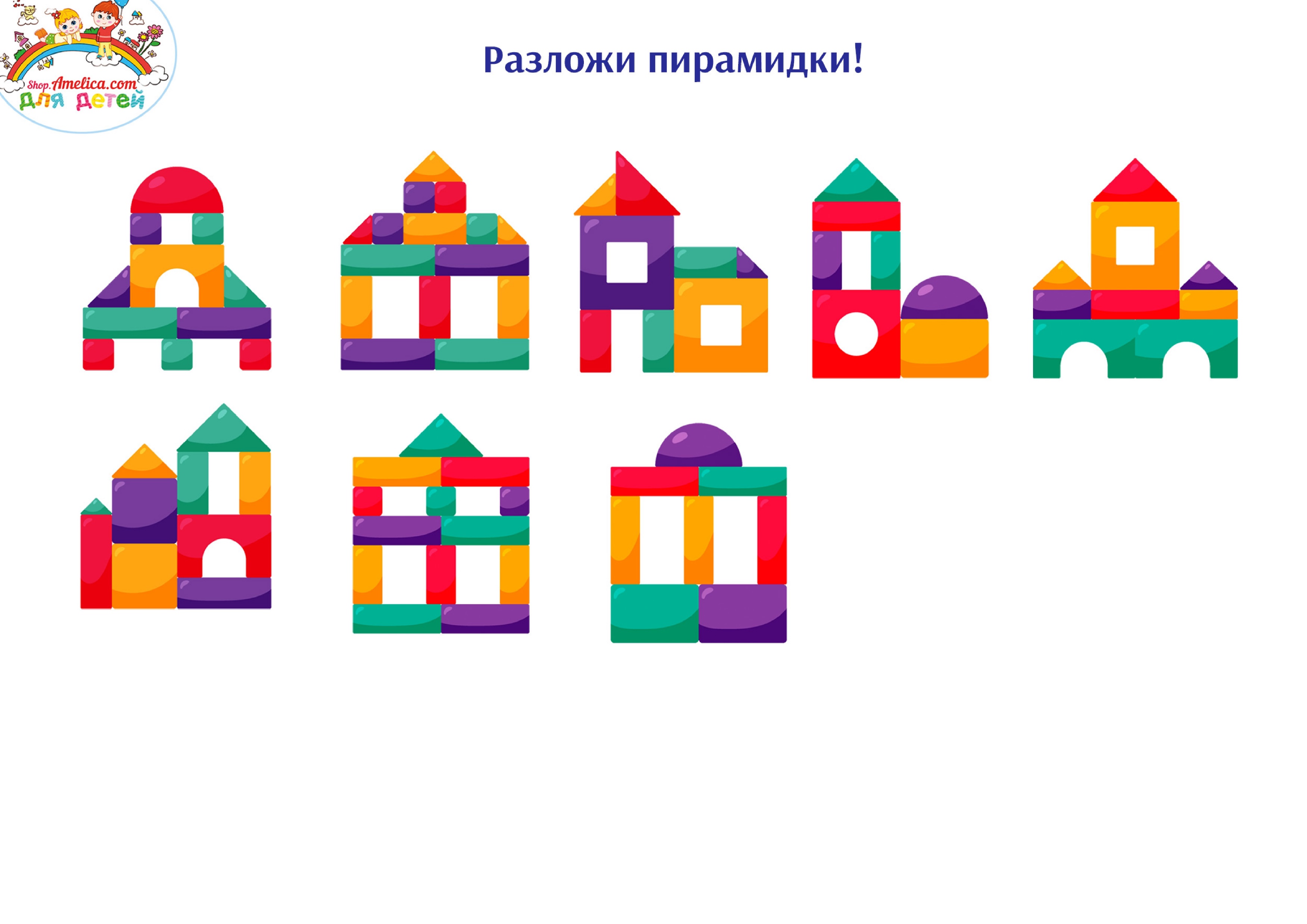 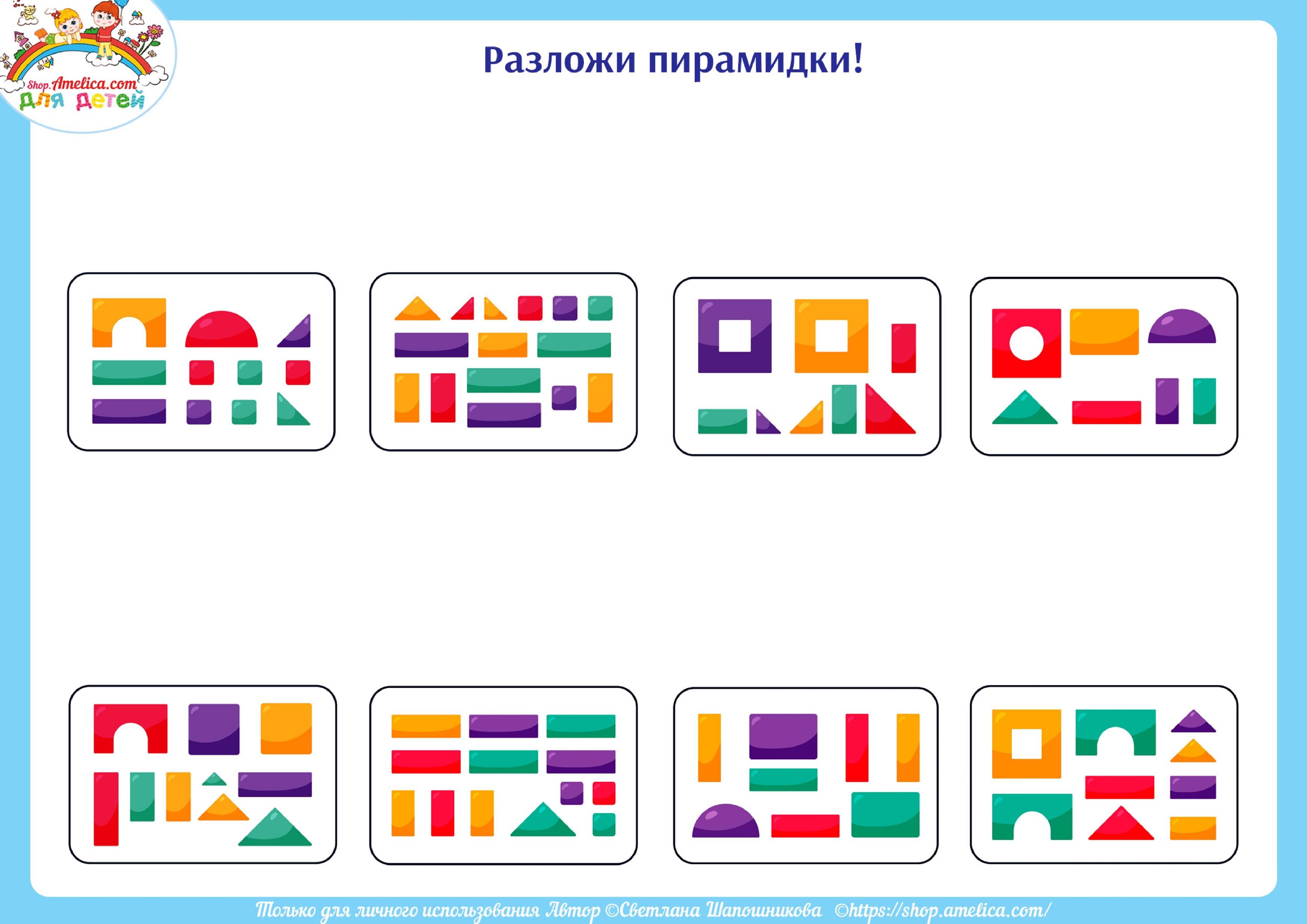 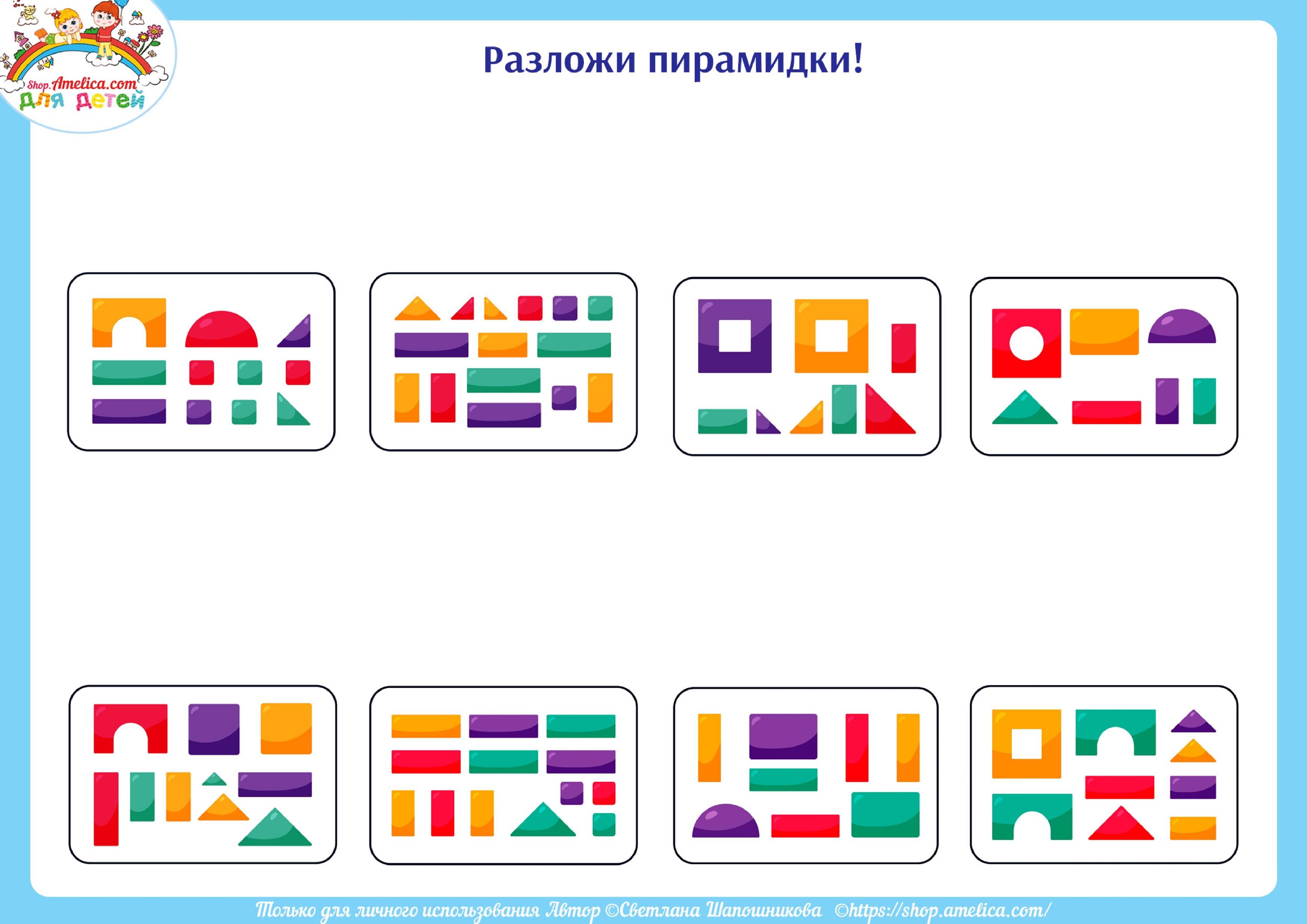 اكتشف المكعبات 
المستخدمة
 في البناء
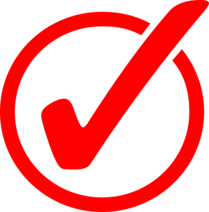 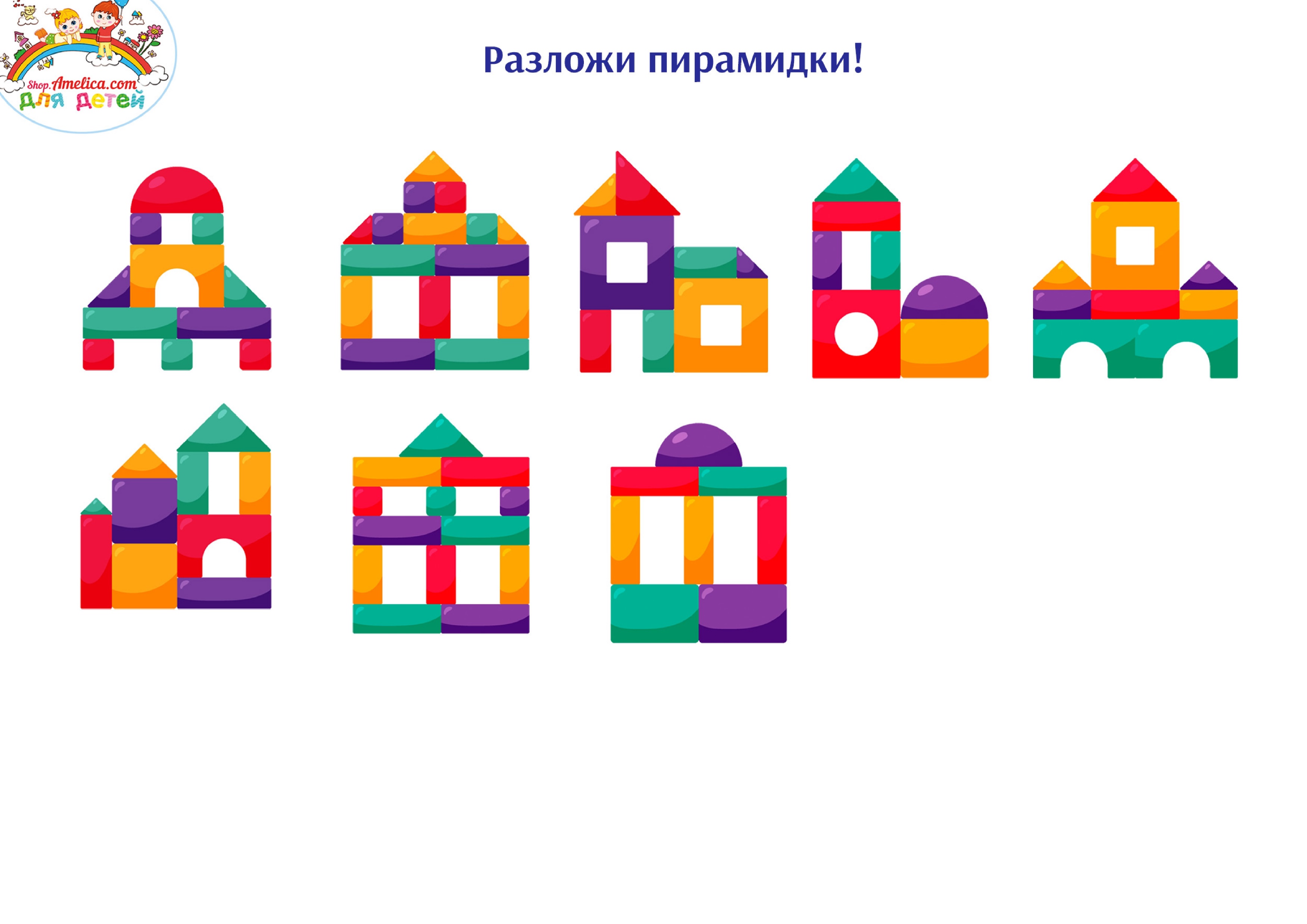 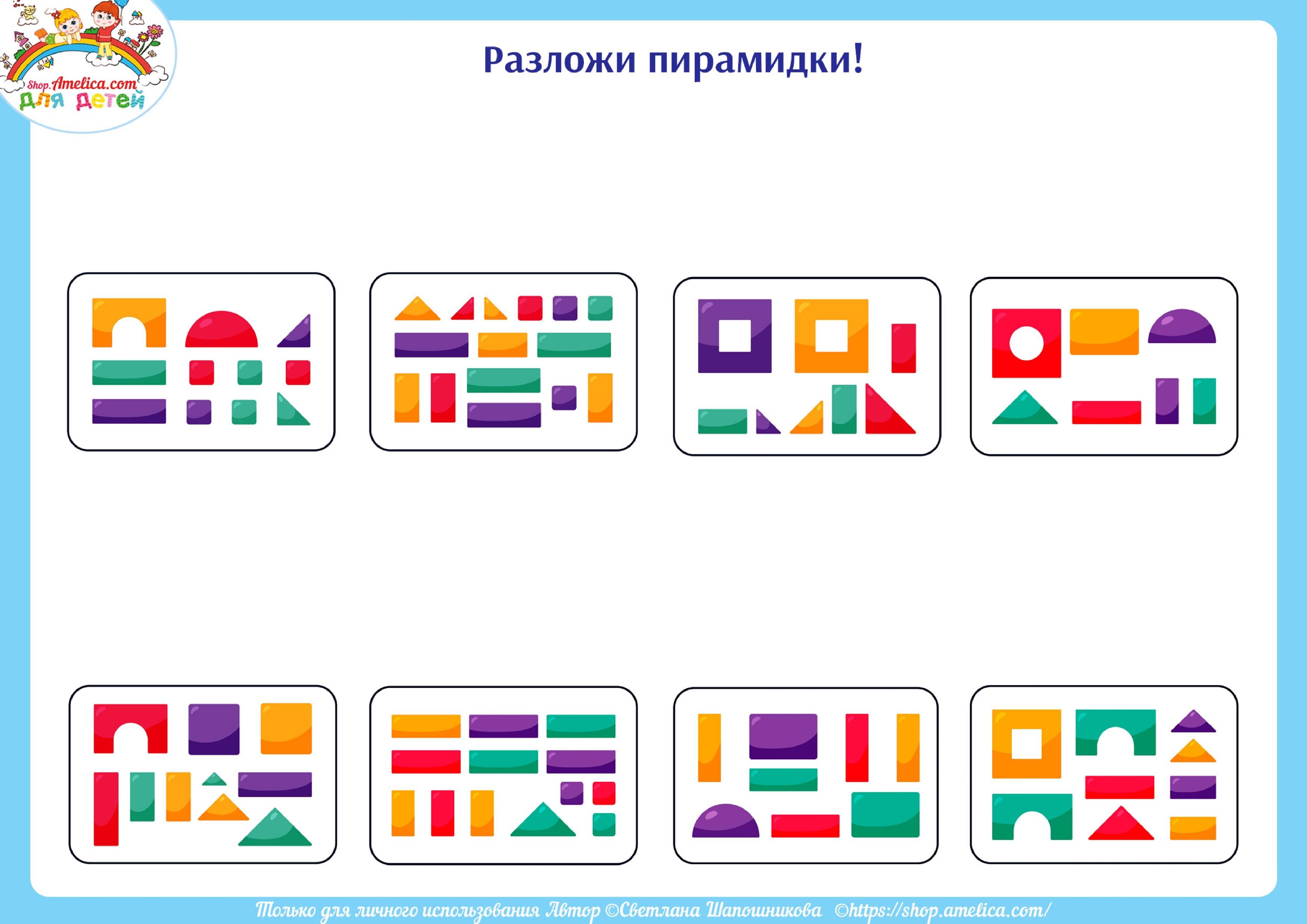 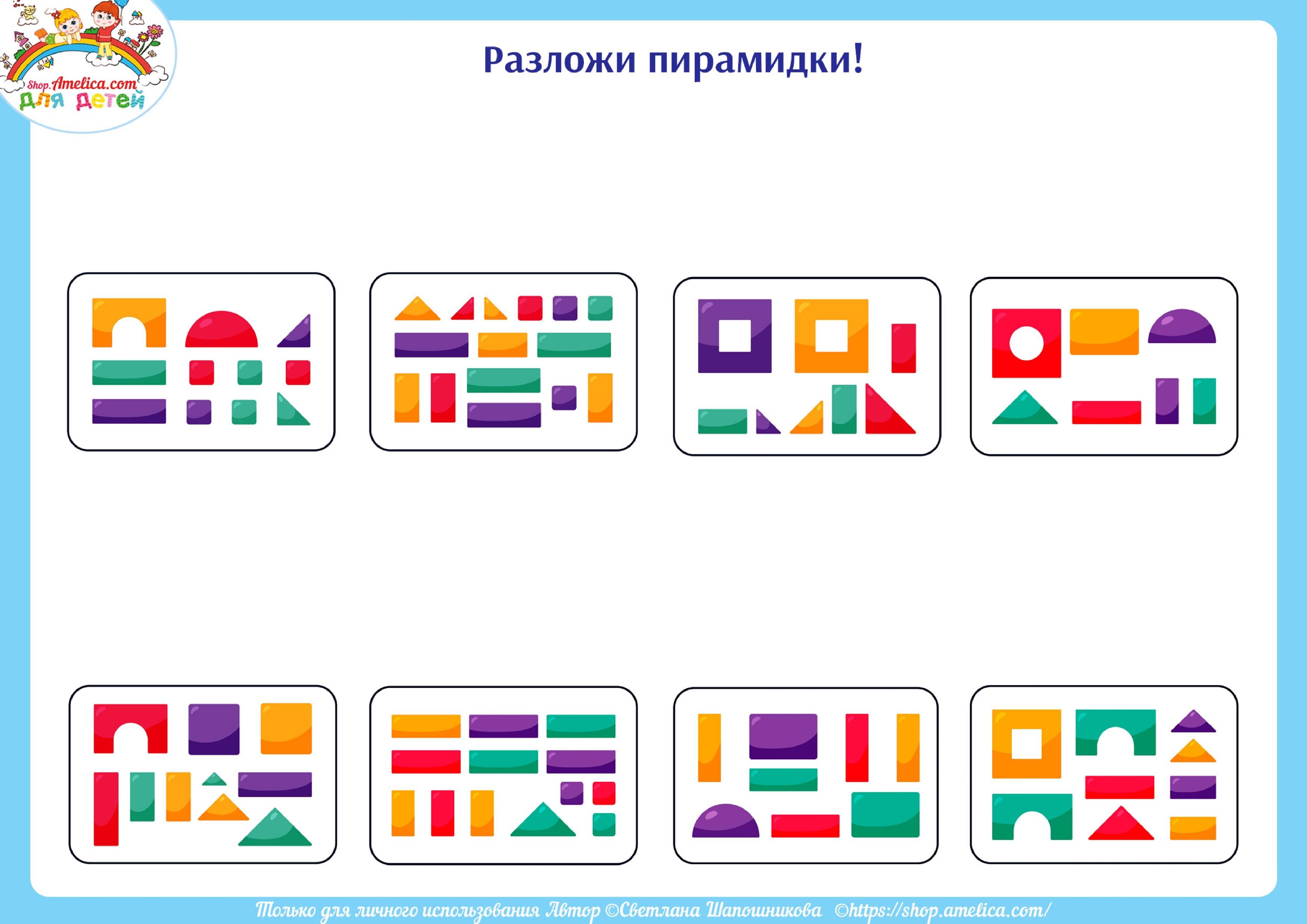 اكتشف المكعبات 
المستخدمة
 في البناء
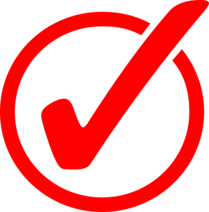 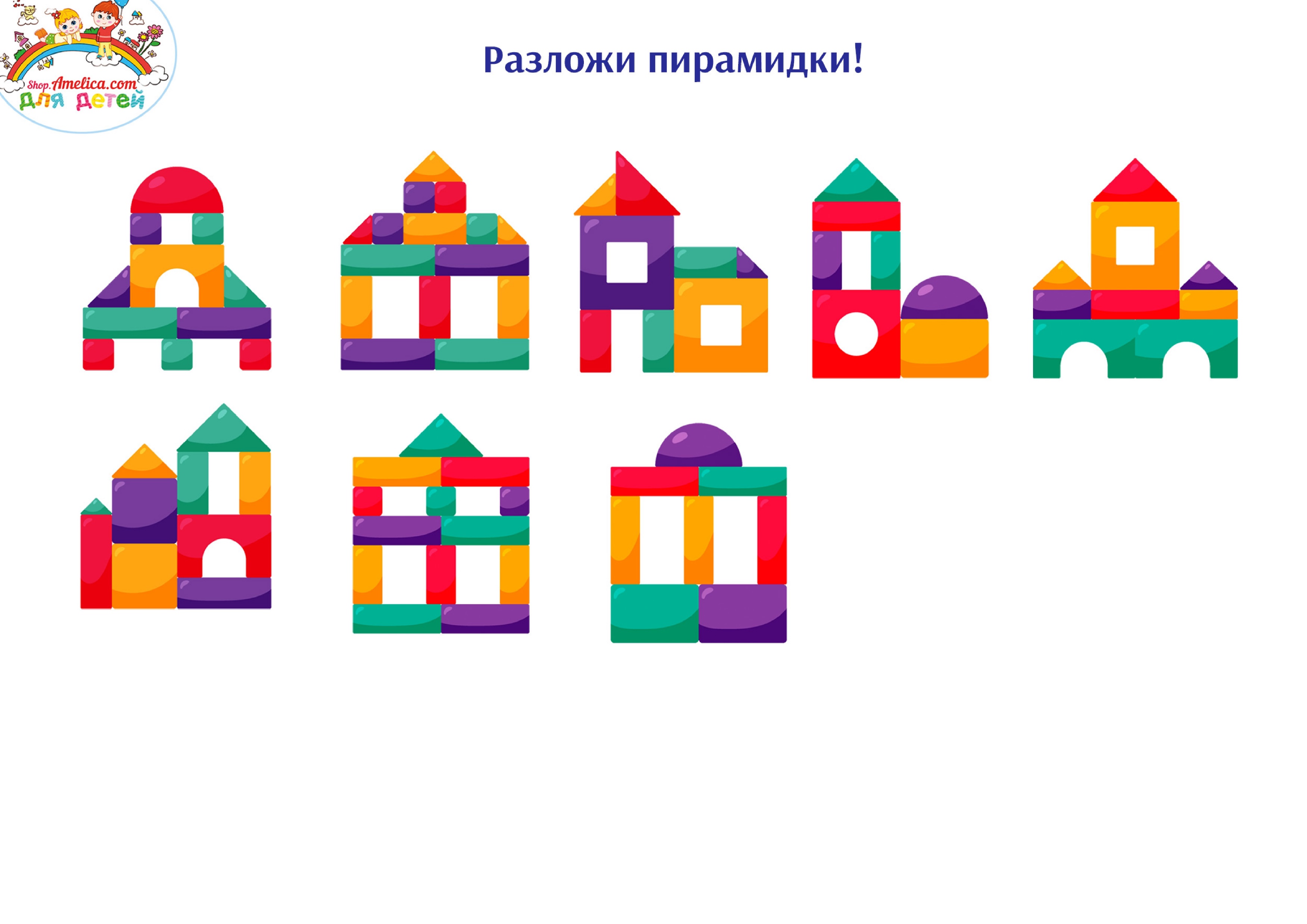 التقويم والتقييم
اترك لنا تعليقاً في البوابة الذكية
 ودردشة الاجتماع حول أنشطة اللقاء

https://padlet.com/mozauae202020/61x58sx4nsi7nfmj
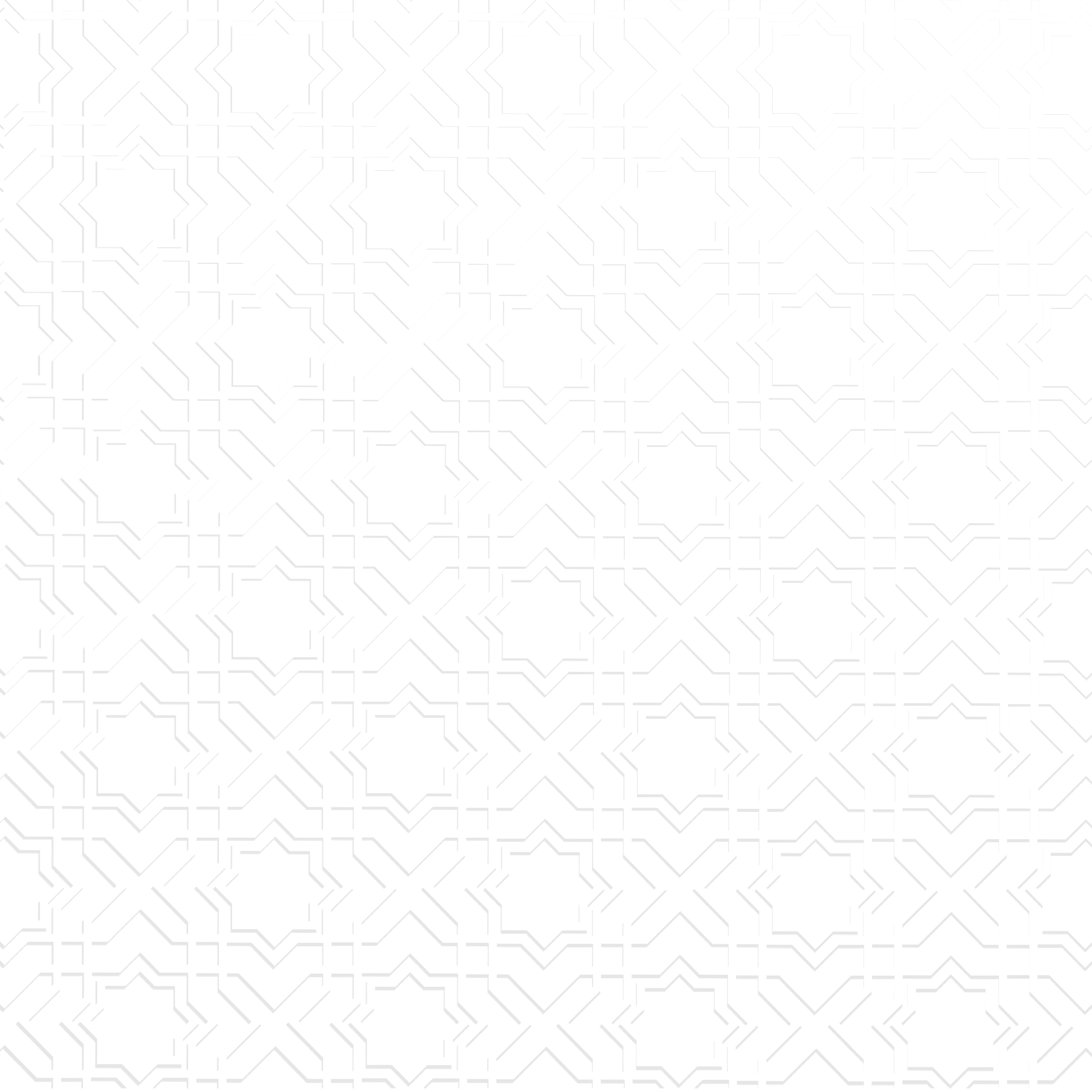 مع السلامة
https://padlet.com/mozauae202020/61x58sx4nsi7nfmj
ألقاكم قريباً
يا أبطالي الرائعين .. شكراً لحضوركم المتميز